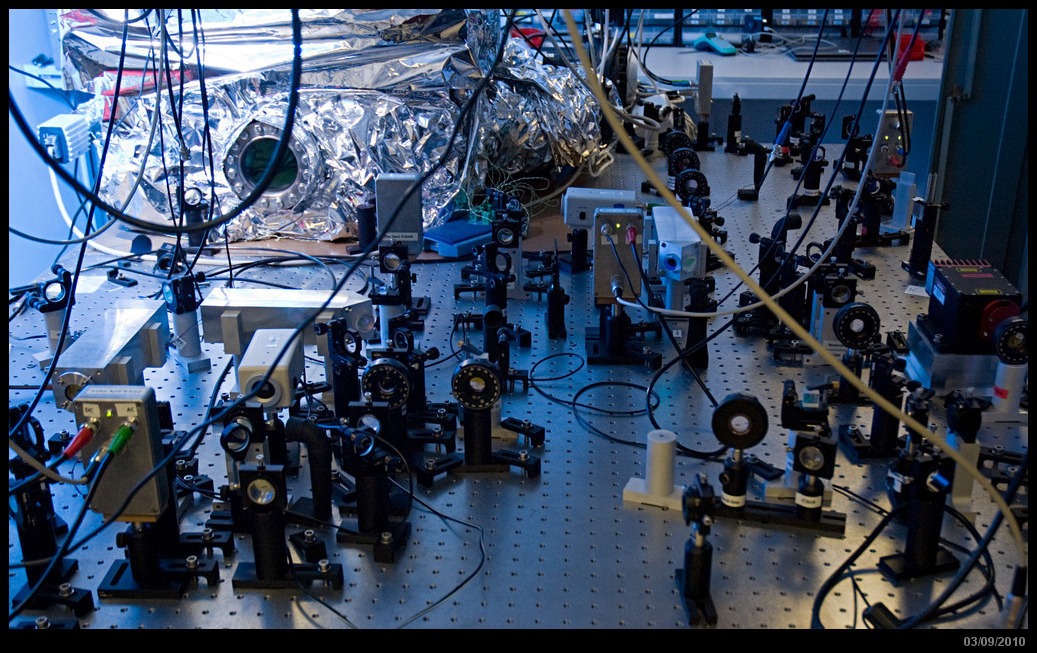 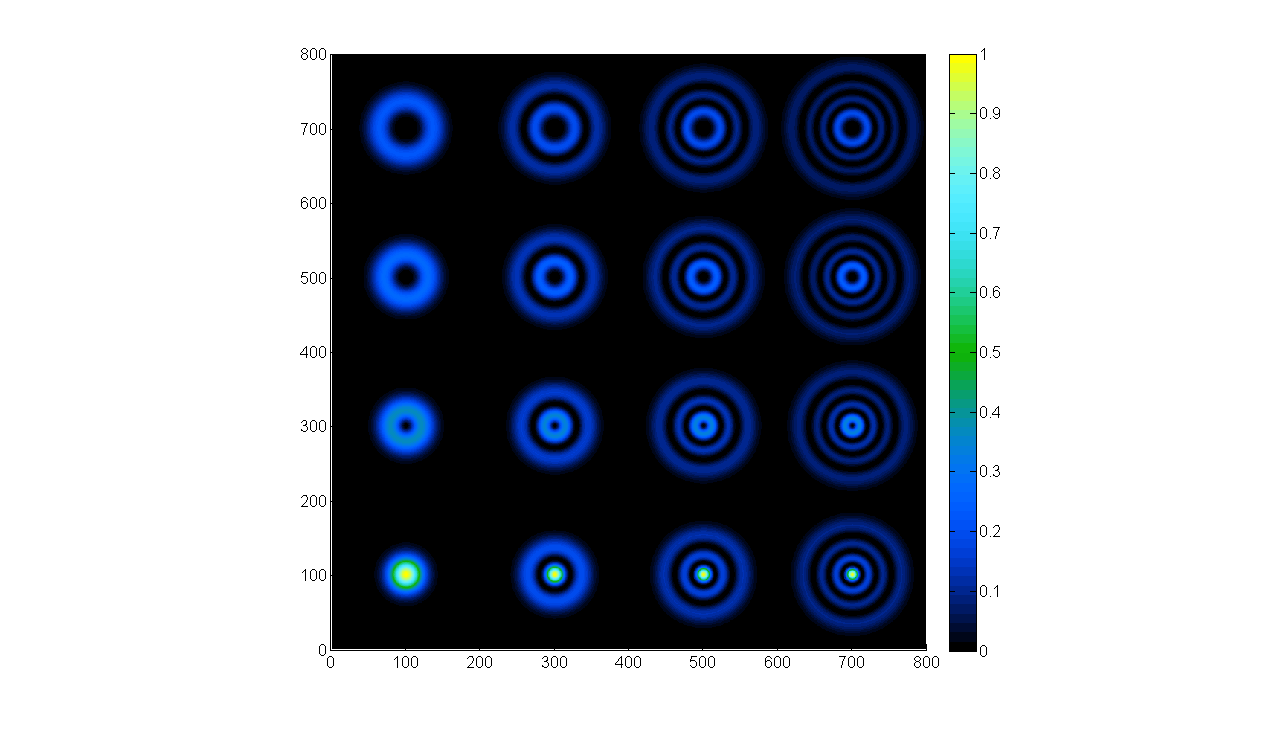 Interferometric sensing and control with higher-order Laguerre-Gauss modes
Paul Fulda
University of Birmingham
P. Fulda
GEO-ISC     Hannover    14.11.2010
1
Motivation for Laguerre-Gauss (LG) mode interferometry
Thermal noise of mirrors will limit future sensitivity
Brownian motion causes movement of surface
Couplings of temperature
   fluctuations to noise:
Thermo-refractive noise
Thermo-elastic noise
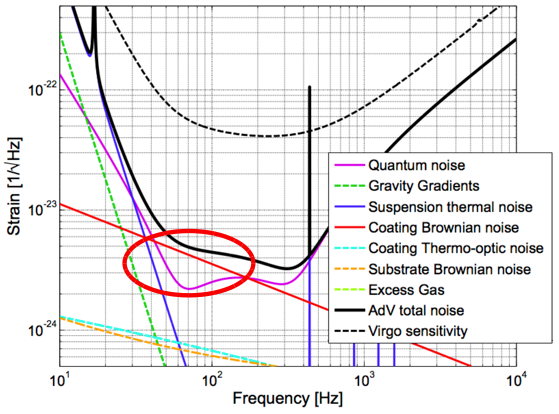 P. Fulda
GEO-ISC     Hannover    14.11.2010
2
Motivation for LG mode interferometry
Higher-order LG beams spread light power more evenly over a mirror (for a given clipping loss)
Average better over surface distortions
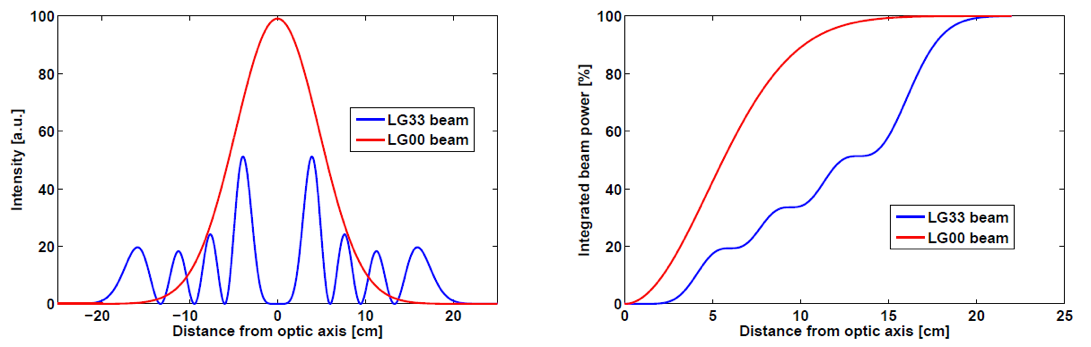 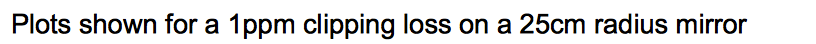 P. Fulda
GEO-ISC     Hannover    14.11.2010
3
Simulations of LG modes in gravitational wave detectors
Aims:

Perform first phase noise analysis for LG modes in gravitational wave interferometer systems

Build a detailed simulation of a detector with LG modes

Assess potential increase in sensitivity achievable with LG modes
Chelkowski, S. et al, ‘Prospects of LG modes in GWDs’, Phys Rev D, 79, 122002, June 2009, LIGO-P0900006
P. Fulda
GEO-ISC     Hannover    14.11.2010
4
Longitudinal control signals using Pound-Drever-Hall method
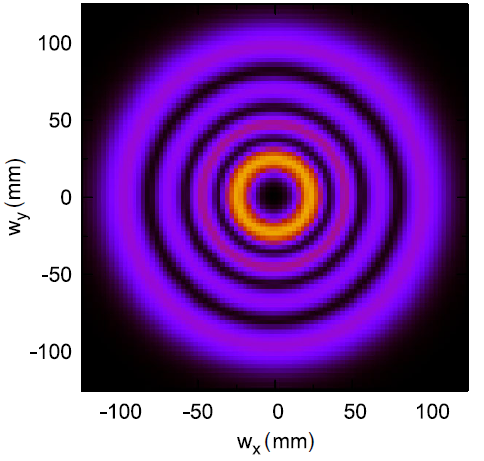 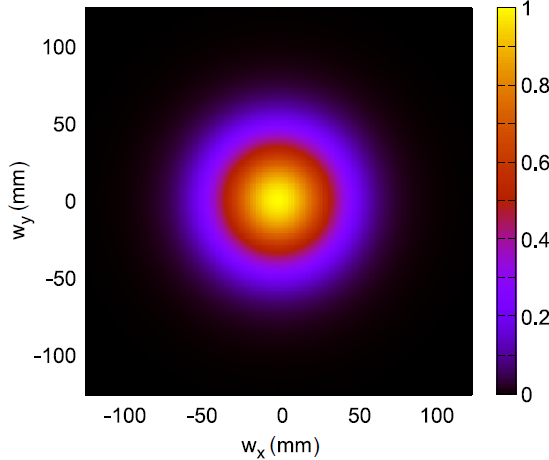 LG33
LG00
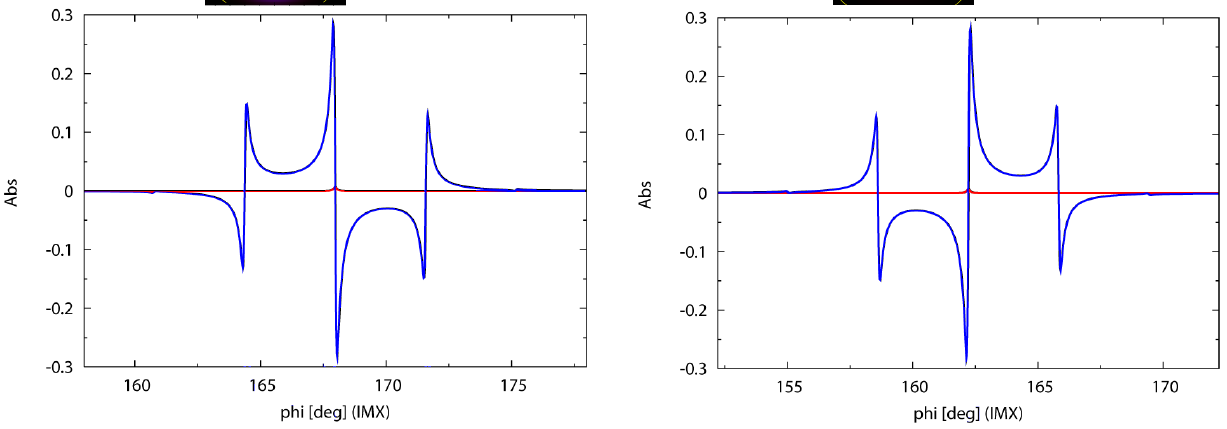 P. Fulda
GEO-ISC     Hannover    14.11.2010
5
Longitudinal control signals using Pound-Drever-Hall method
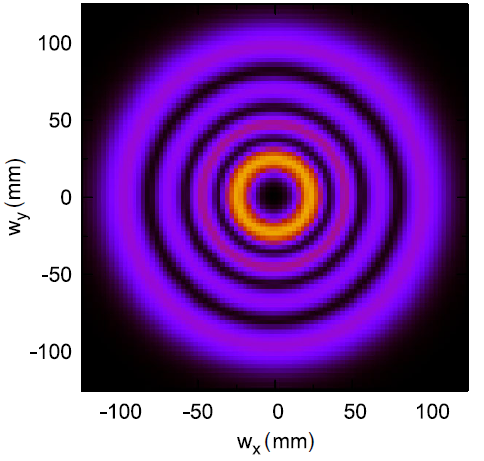 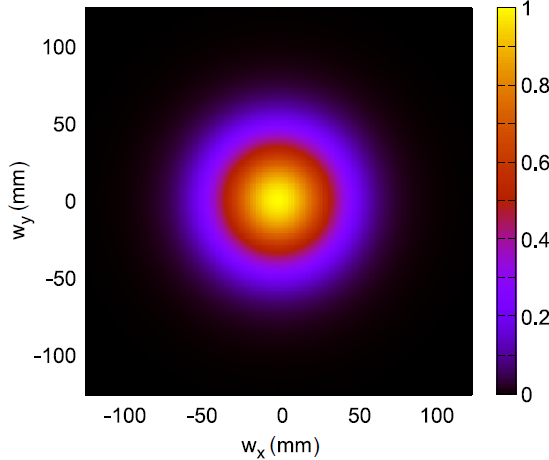 LG33
LG00
LG33 PDH signal identical to LG00 PDH signal
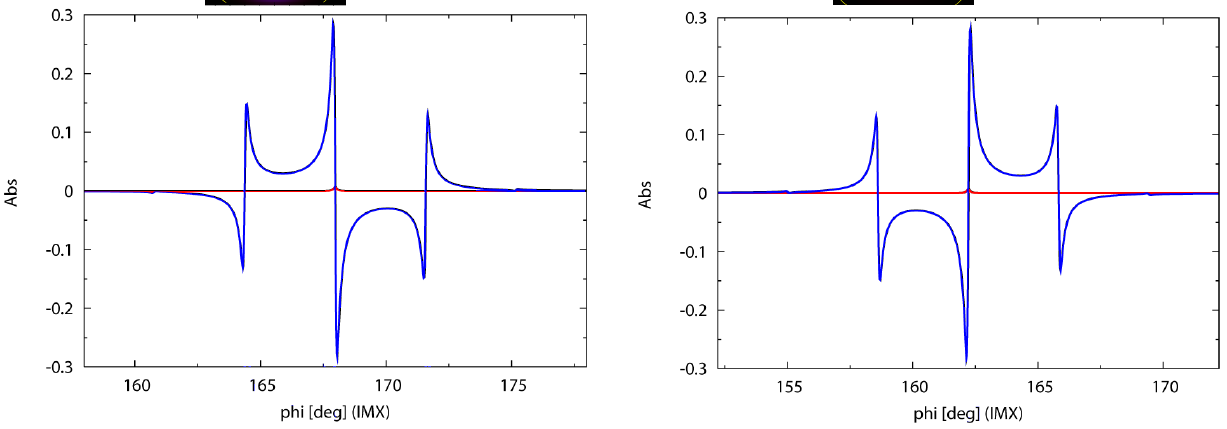 P. Fulda
GEO-ISC     Hannover    14.11.2010
6
Alignment analysis of an arm cavity
A detailed and realistic simulation of the arm cavity alignment sensing was performed
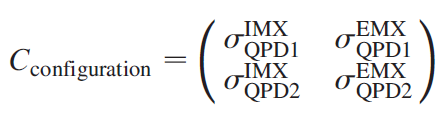 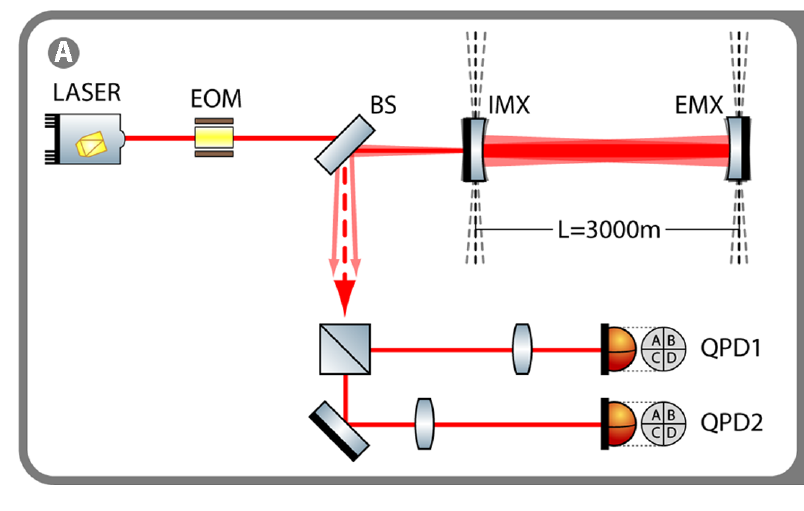 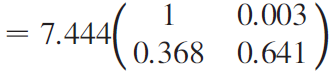 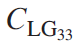 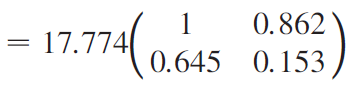 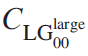 P. Fulda
GEO-ISC     Hannover    14.11.2010
7
Alignment analysis of an arm cavity
A detailed and realistic simulation of the arm cavity alignment sensing was performed
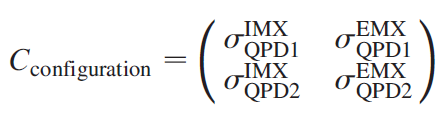 Alignment signals equivalent for LG33 and LG00
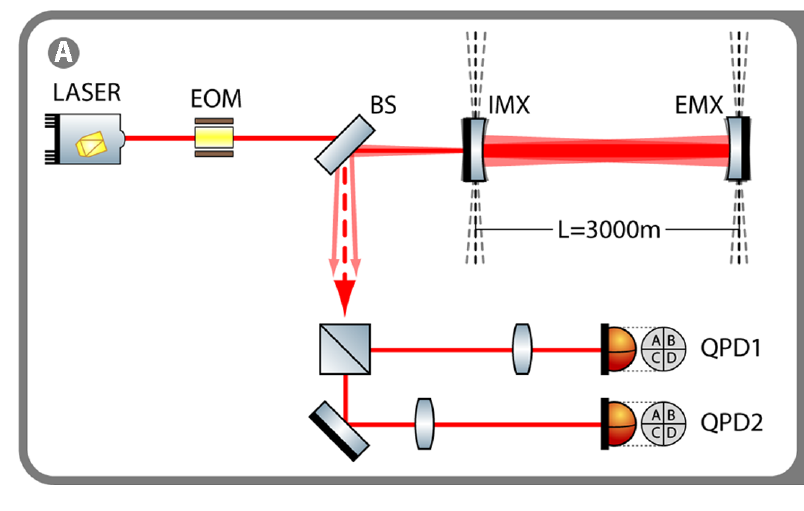 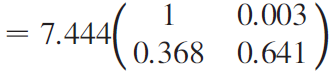 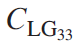 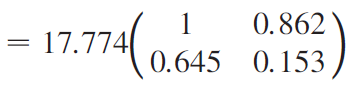 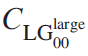 P. Fulda
GEO-ISC     Hannover    14.11.2010
8
Sensitivity improvements with the LG33
The scenario of ‘minimal change’ between LG00 LG33 offered and improvement in expected NSNS detection rate of 1.4 for Advanced Virgo
With a full mirror change an improvement by a factor of 2.1 was found to be possible
See Janyce Franc’s ET note/paper for more details on thermal noise scaling with LG modes
P. Fulda
GEO-ISC     Hannover    14.11.2010
9
Experimental LG mode interferometry
Aims:

Experimental demonstration of higher-order mode interferometry

Experimental verification of our earlier results based on numerical simulations

Observe the mode cleaning effect, and investigate mode degeneracy problem suggested by Rana
Fulda, P. et al, ‘Experimental demonstration of higher-order LG mode interferometry’, Phys Rev D, 82, 012002, July 2010, LIGOP1000040.
P. Fulda
GEO-ISC     Hannover    14.11.2010
10
Spatial light modulator
A device for prototyping diffractive optical elements – the two are equivalent for this work
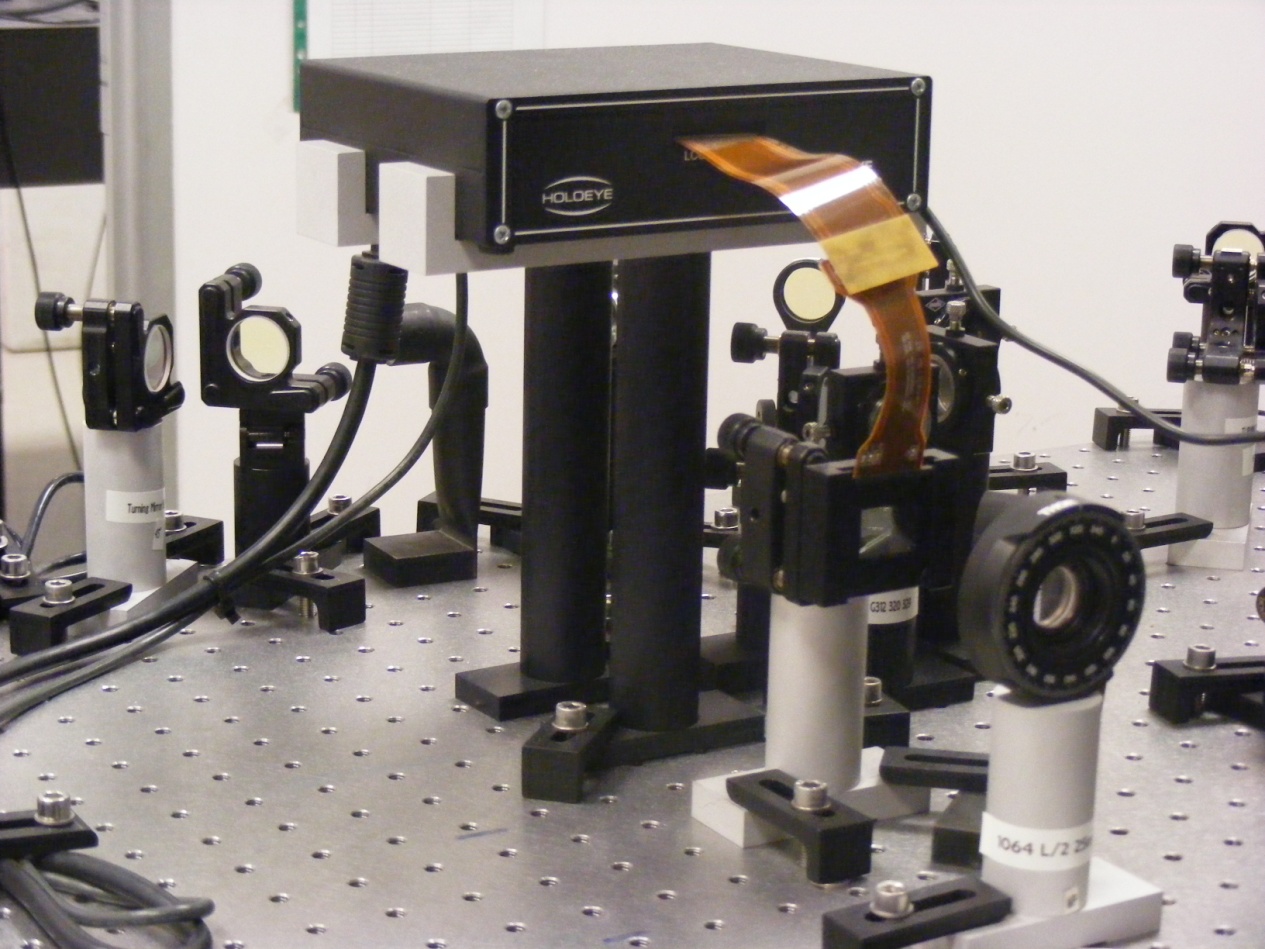 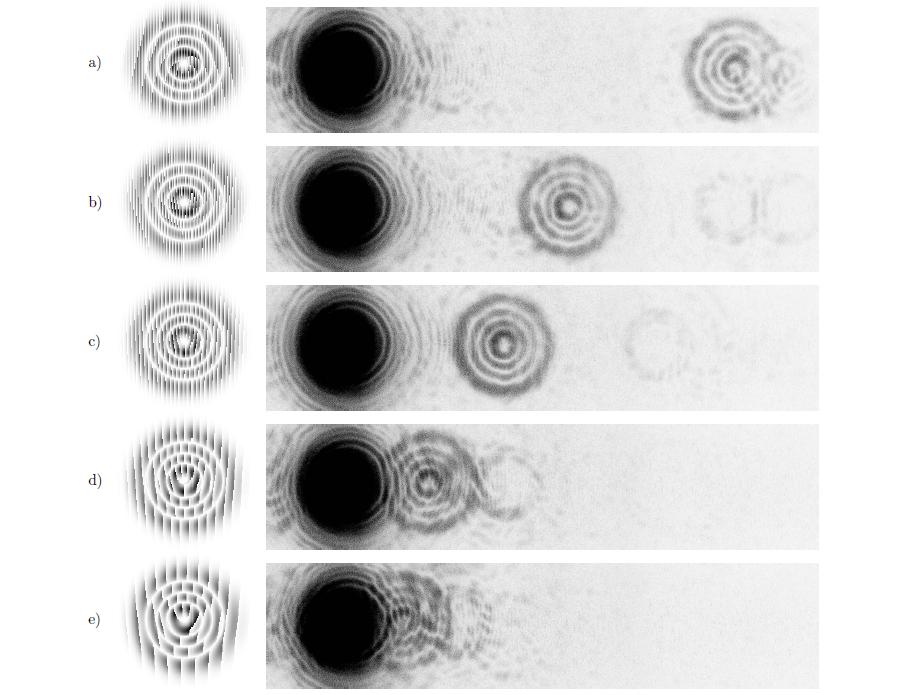 P. Fulda
GEO-ISC     Hannover    14.11.2010
11
Experimental setup for LG mode generation and cleaning
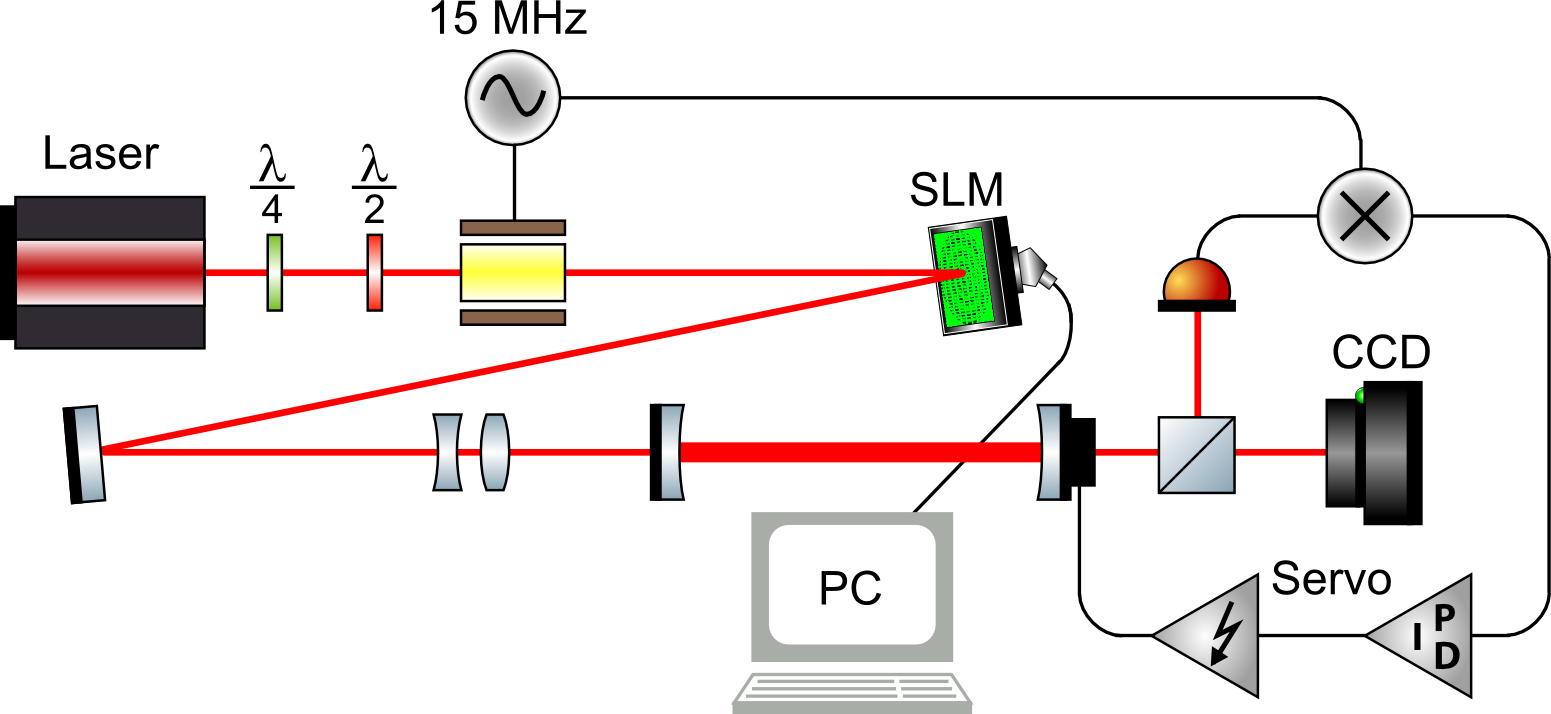 Finesse = 172
P. Fulda
GEO-ISC     Hannover    14.11.2010
12
Generated LG beams
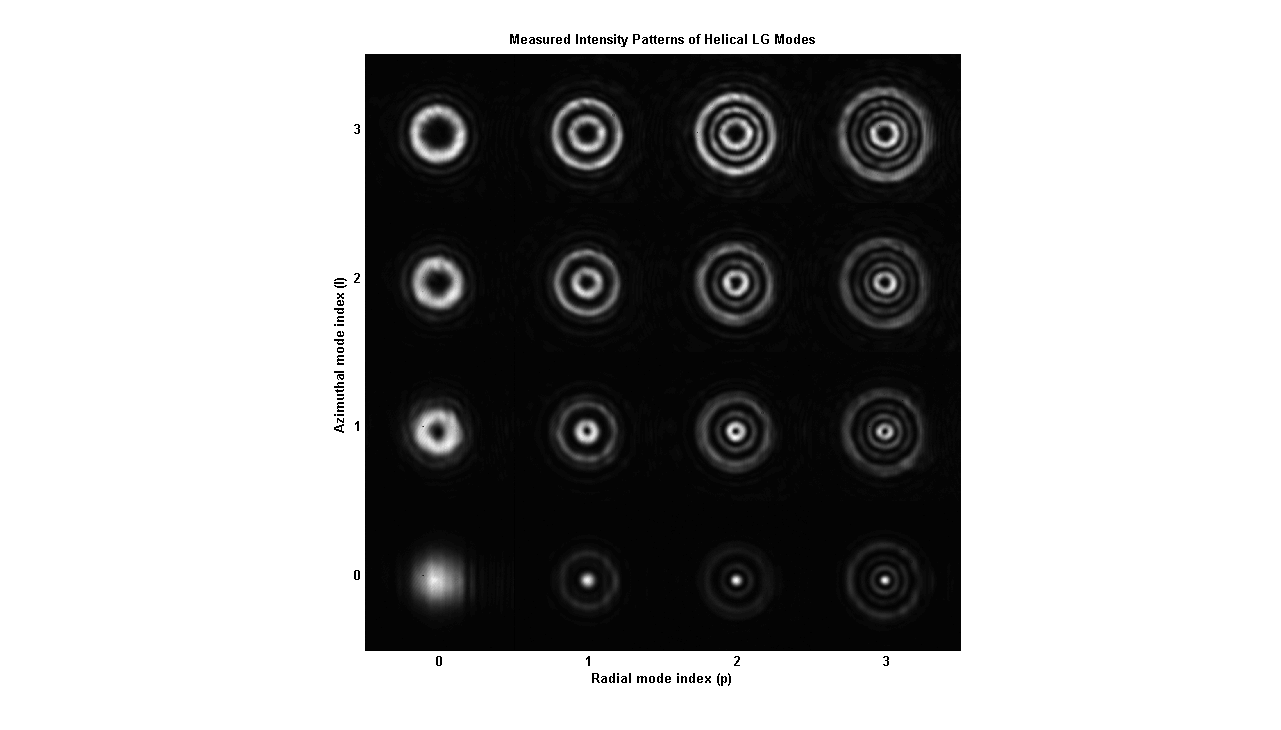 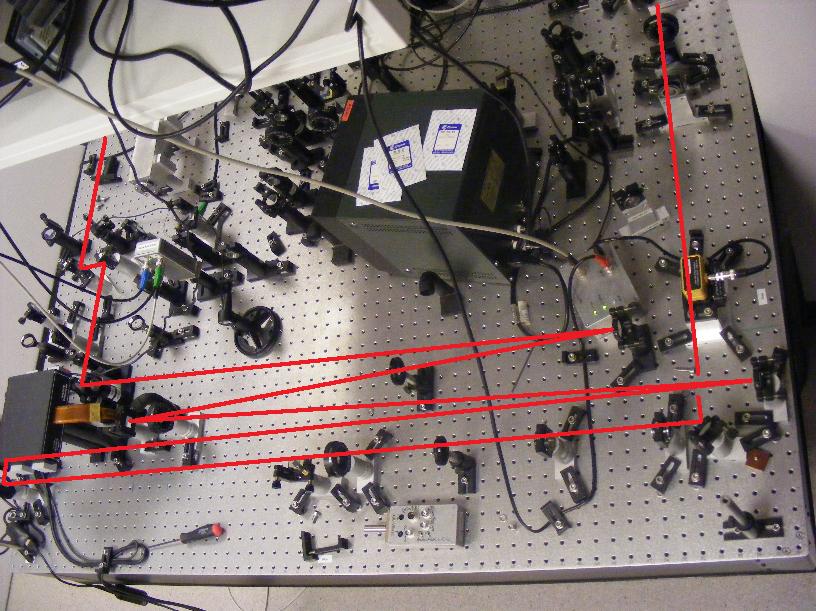 P. Fulda
GEO-ISC     Hannover    14.11.2010
13
PDH error signal for a LG33 mode
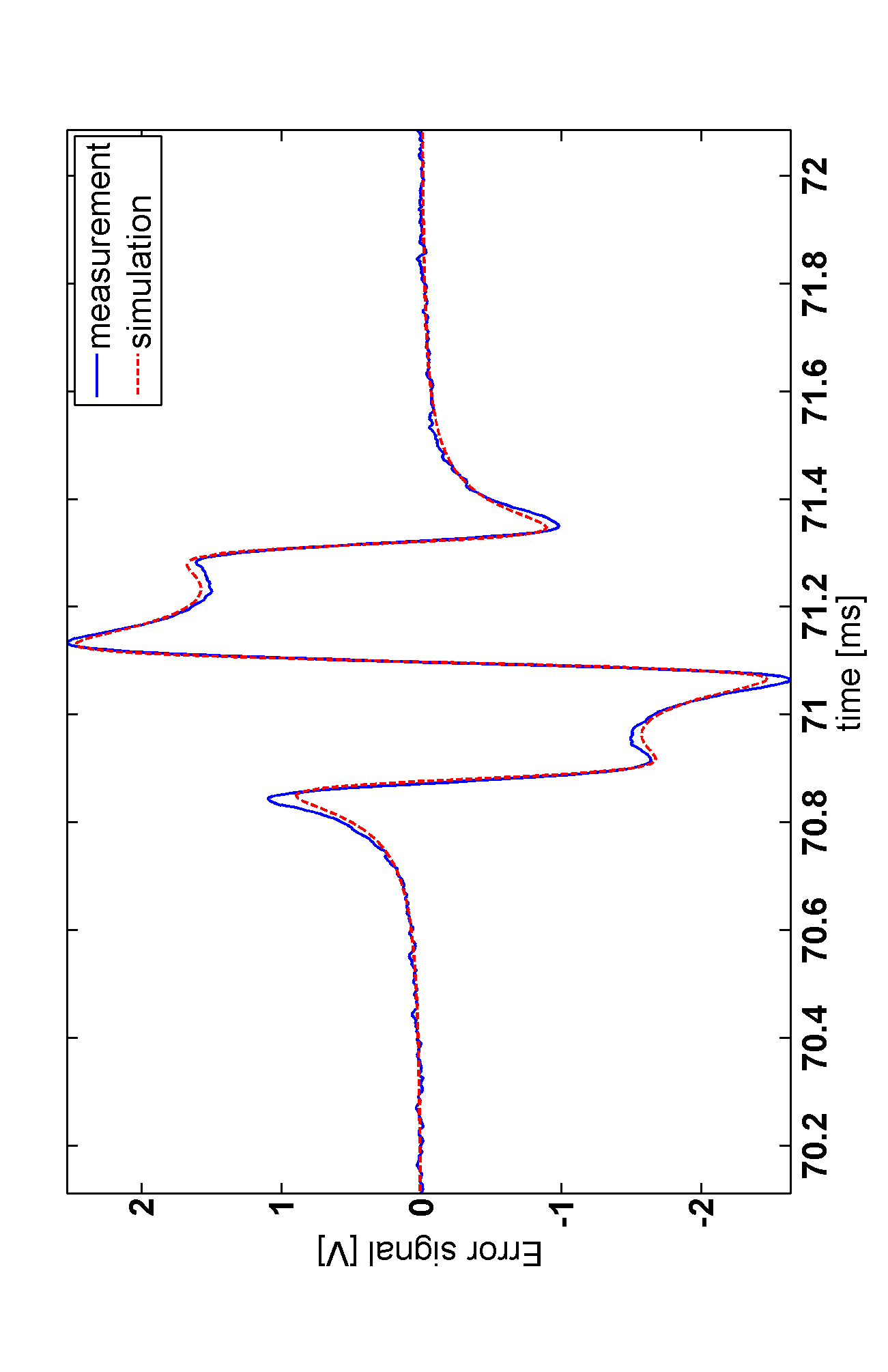 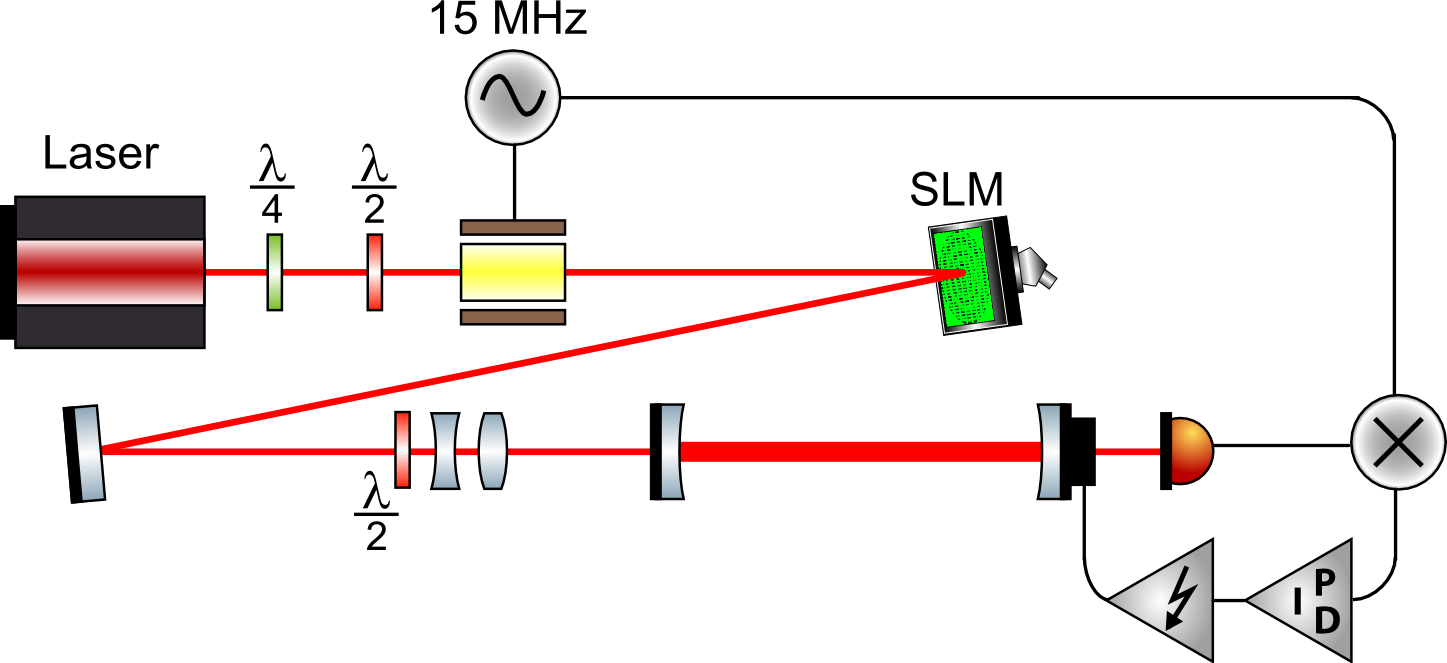 P. Fulda
GEO-ISC     Hannover    14.11.2010
14
PDH error signal for a LG33 mode
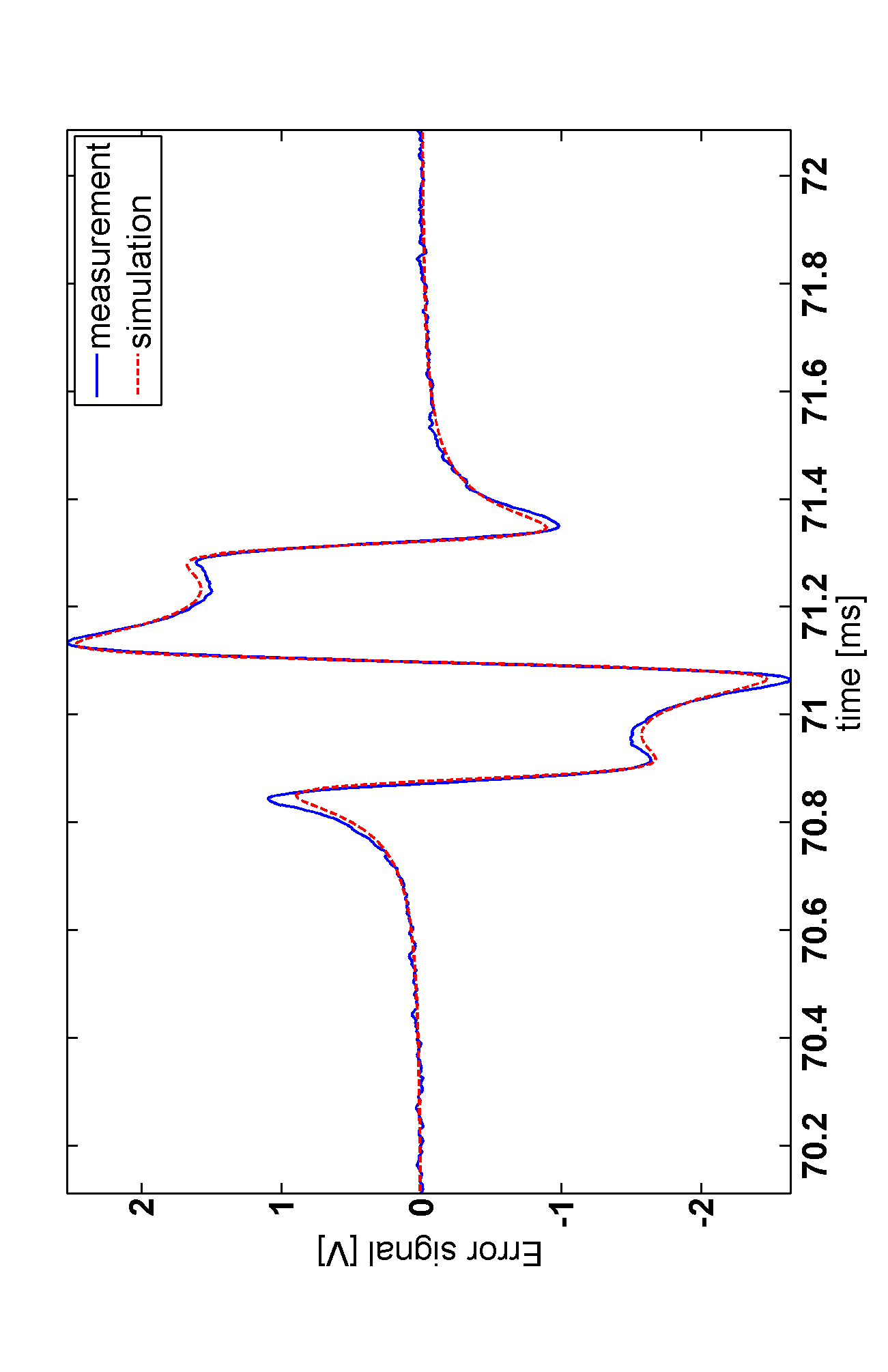 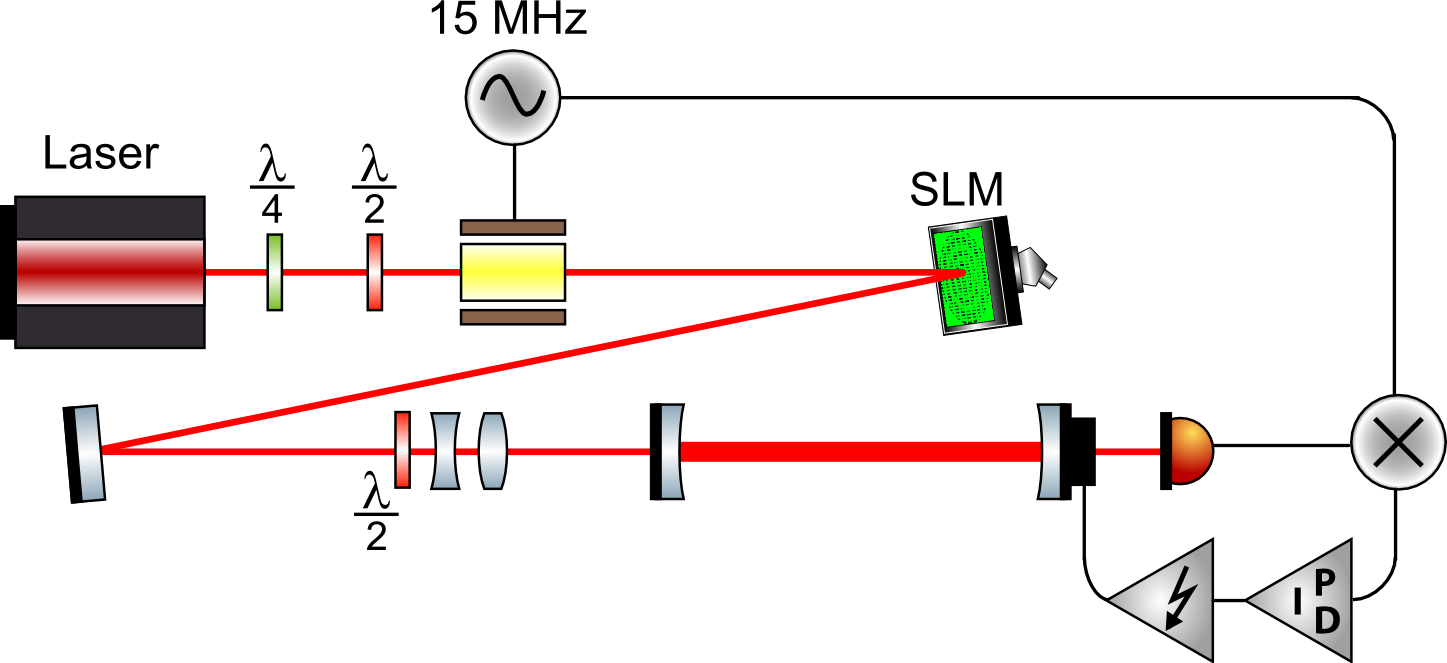 LG33 PDH signal equivalent to that for LG00
P. Fulda
GEO-ISC     Hannover    14.11.2010
15
PDH locking of linear mode cleaner (LMC)
Input beam manually aligned to LMC optic axis
Lock acquisition is easy and repeatable
Lock is stable over long time scales (~1hr)
LMC stays in lock when input is changed from helical to sinusoidal mode
LMC could be locked to transmit modes up to order 24 (LG88)
P. Fulda
GEO-ISC     Hannover    14.11.2010
16
Input and transmitted LG33 beams
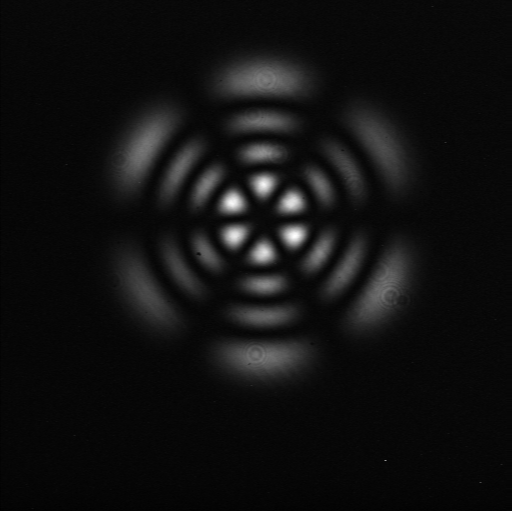 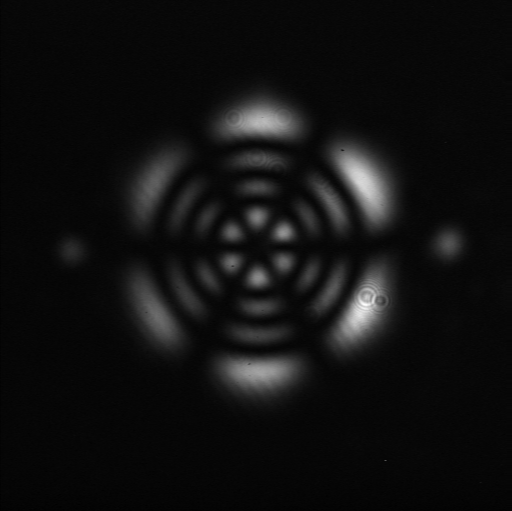 Sinusoidal LG33
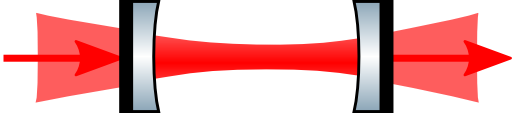 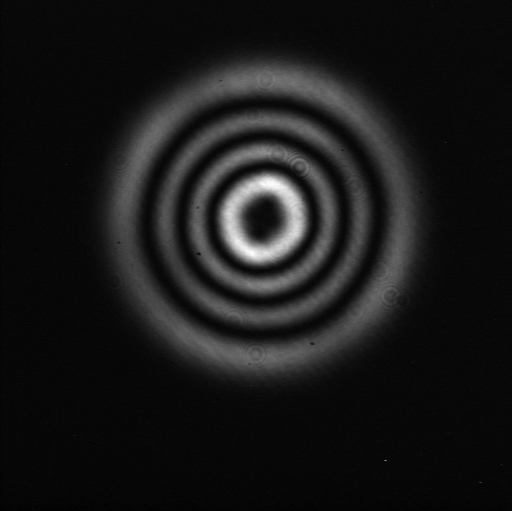 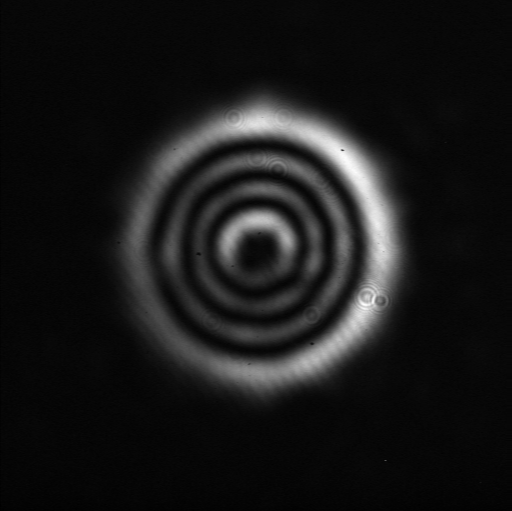 Helical LG33
P. Fulda
GEO-ISC     Hannover    14.11.2010
17
Locked to even higher order LG modes...
LG33
LG55
LG88
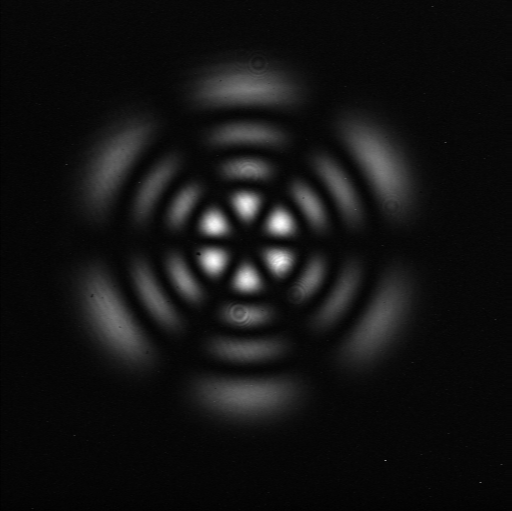 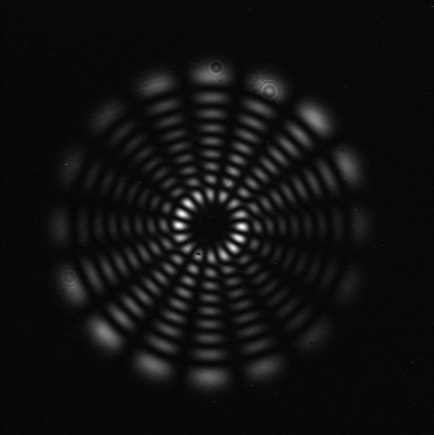 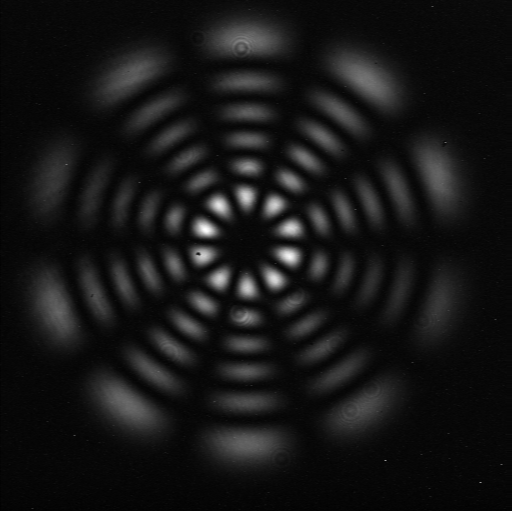 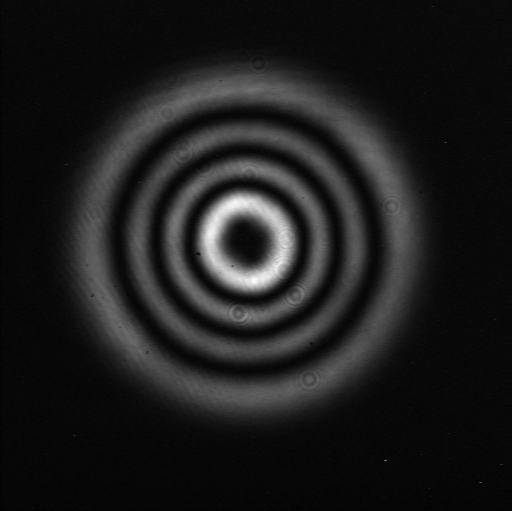 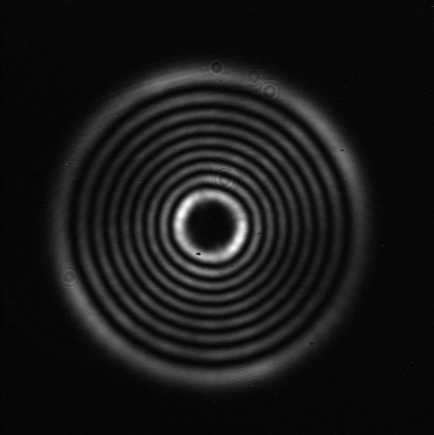 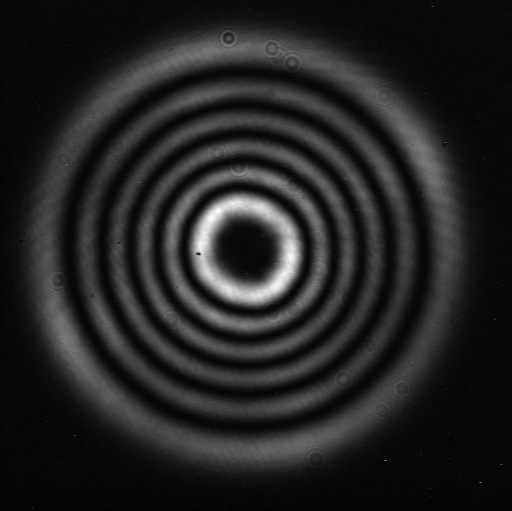 P. Fulda
GEO-ISC     Hannover    14.11.2010
18
Estimating cleaned mode purity
We fitted the beam position and size to calibrate the CCD
>99% overlap with ideal LG33 intensity
Remaining ~1% due to misalignment
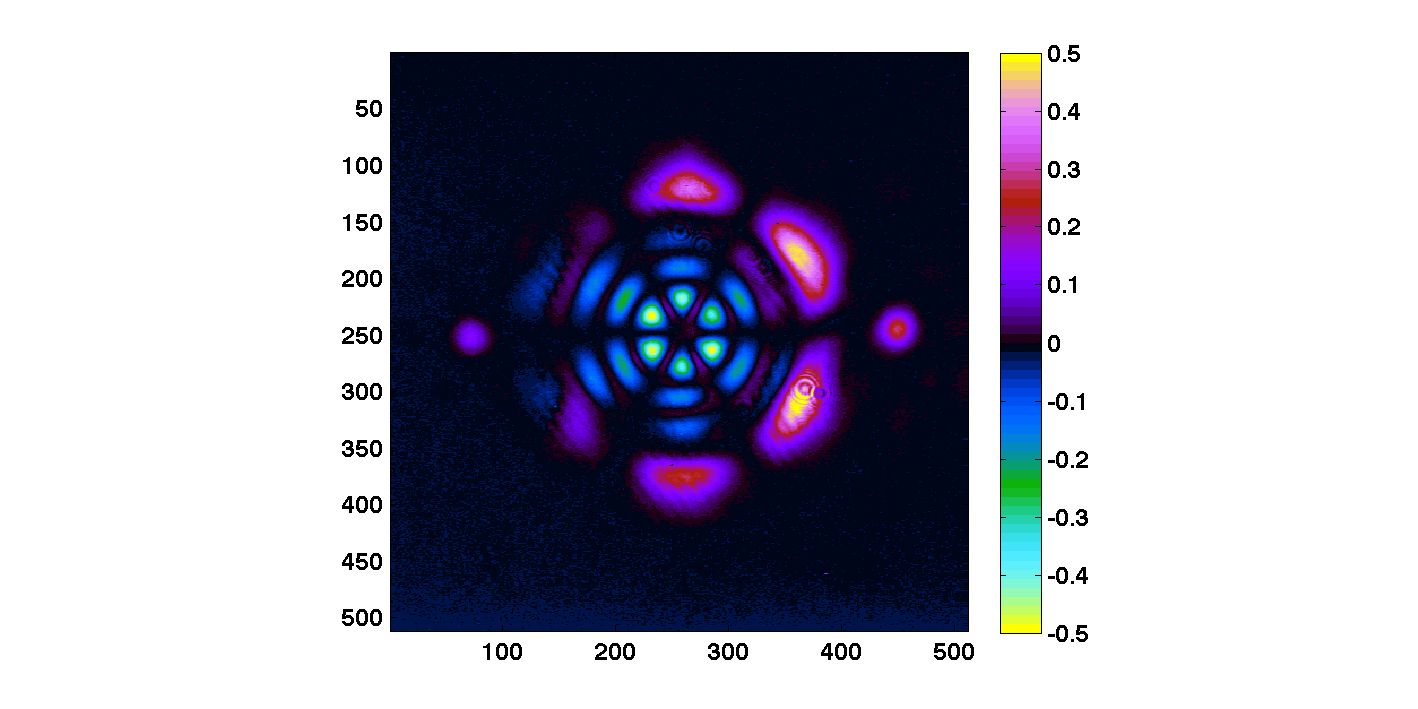 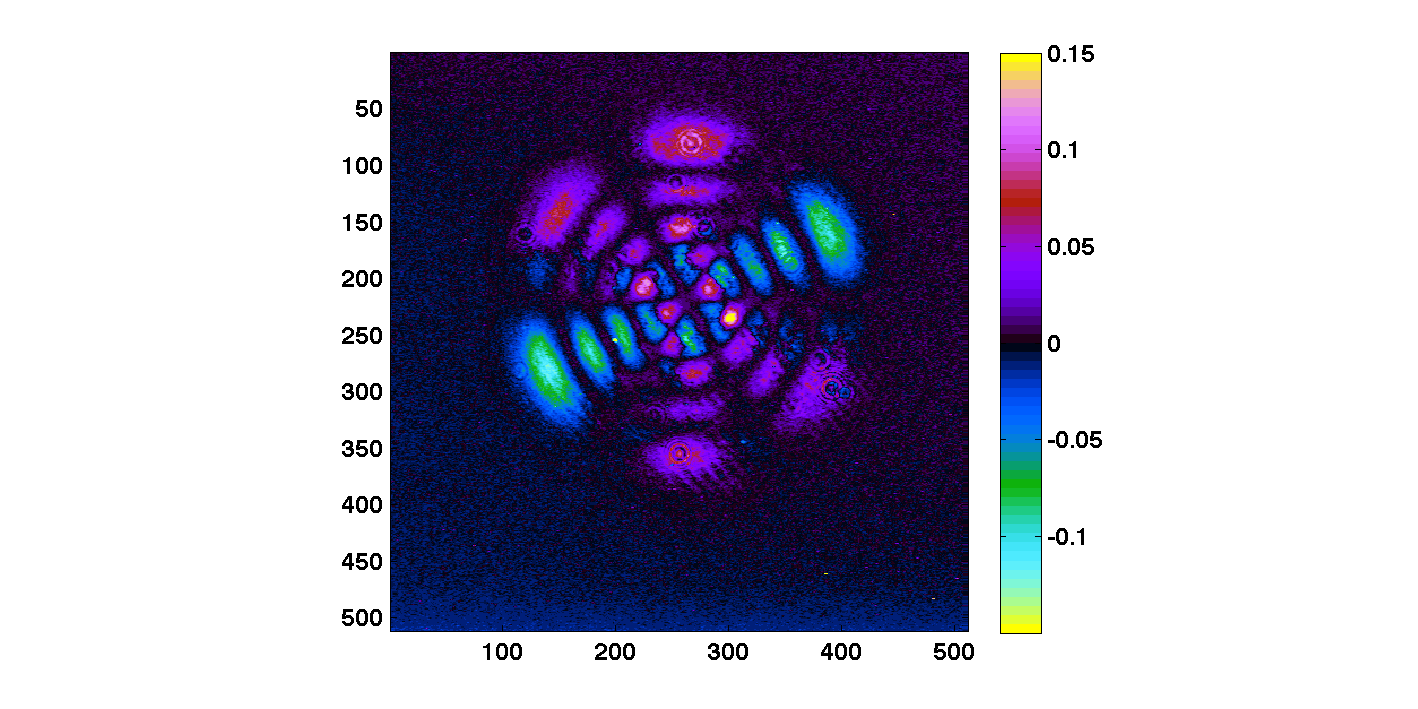 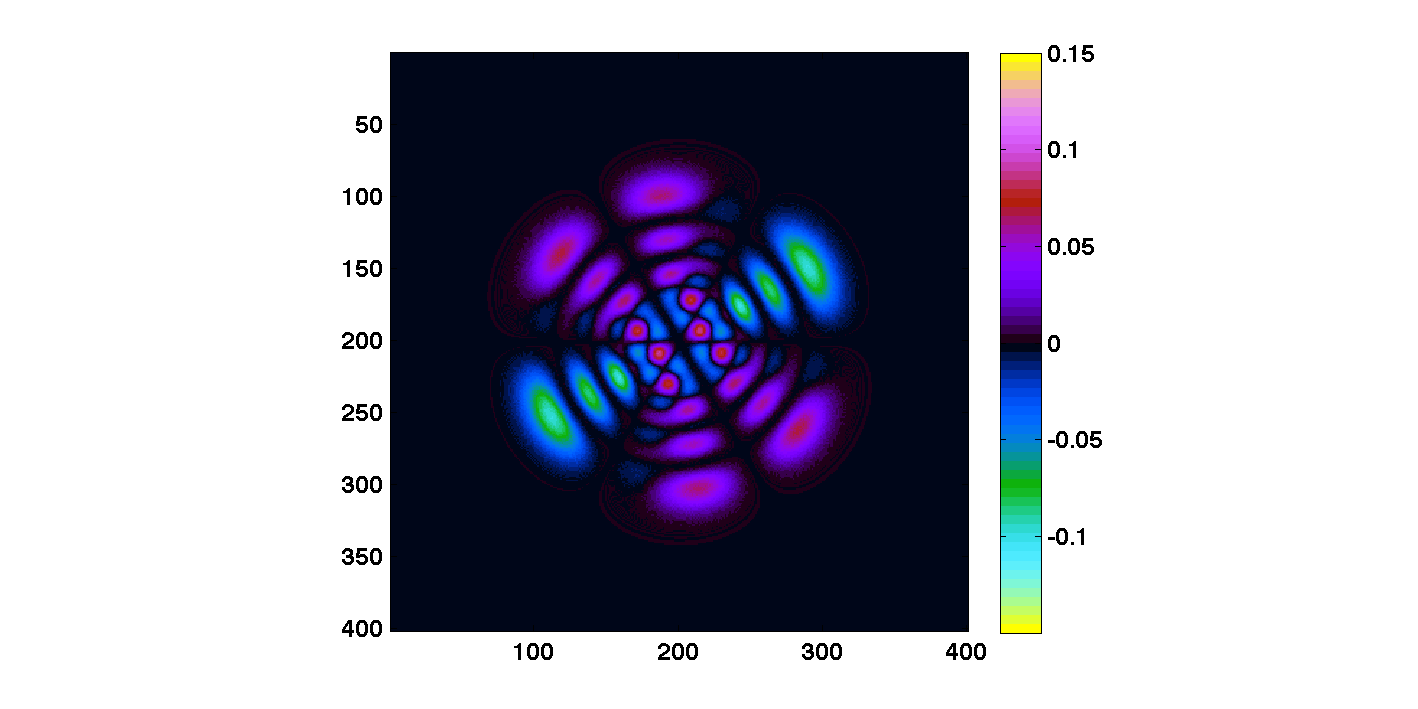 Input beam residual
Output beam residual
Model residual
P. Fulda
GEO-ISC     Hannover    14.11.2010
19
Misalignment of LG modes
Misalignments are best described by addition of higher-order Hermite-Gauss (HG) modes
LG modes can be written as a sum of HG modes:




Misalignments change the distribution of HG modes, thus changing distribution of LG modes
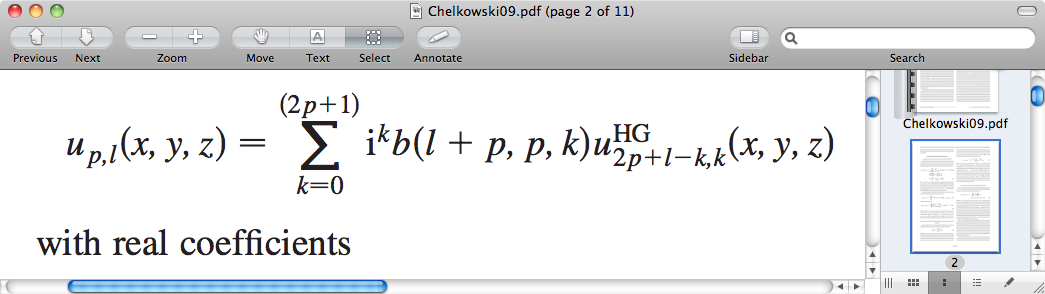 Beijersbergen et al., Opt. Communications 96, 123-132 (1993)
P. Fulda
GEO-ISC     Hannover    14.11.2010
20
Misalignment of LG modes
Describing misalignment in two base systems
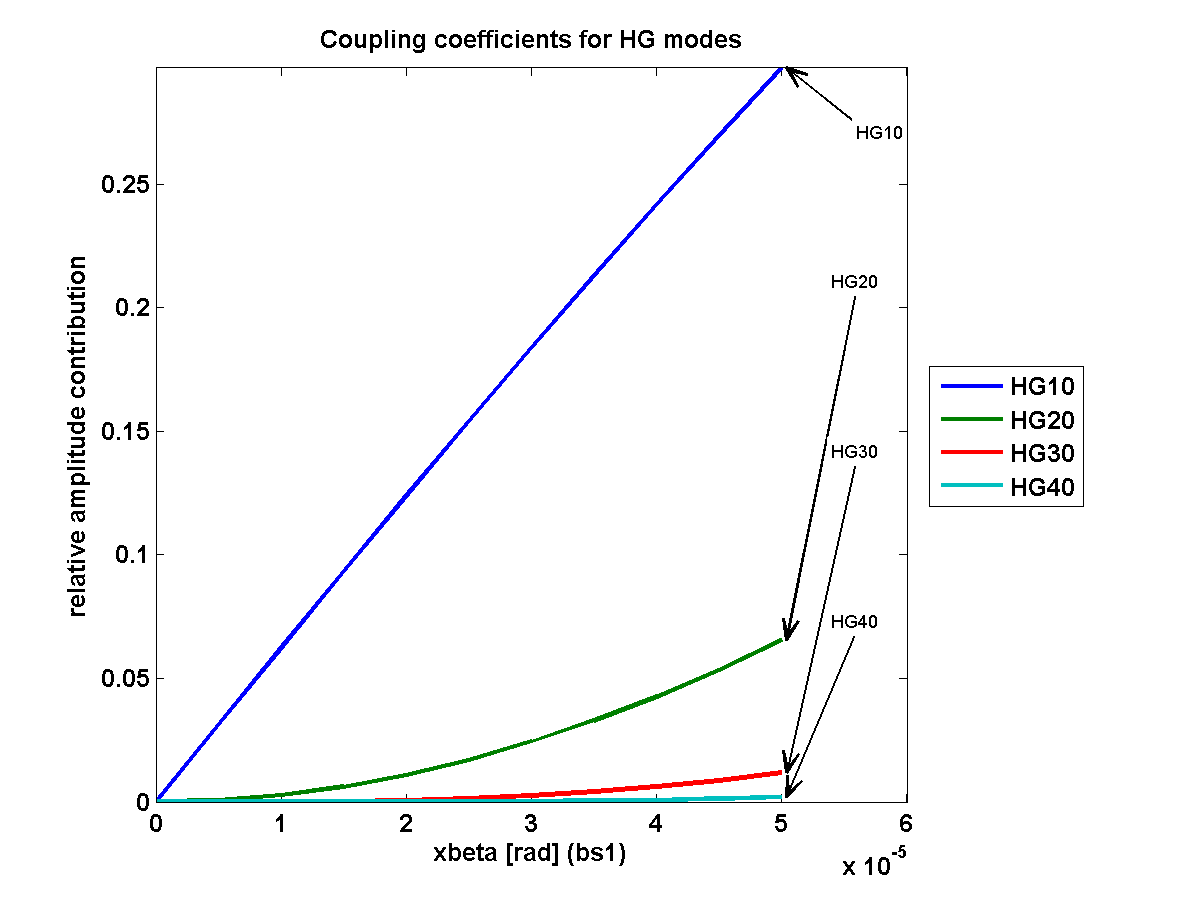 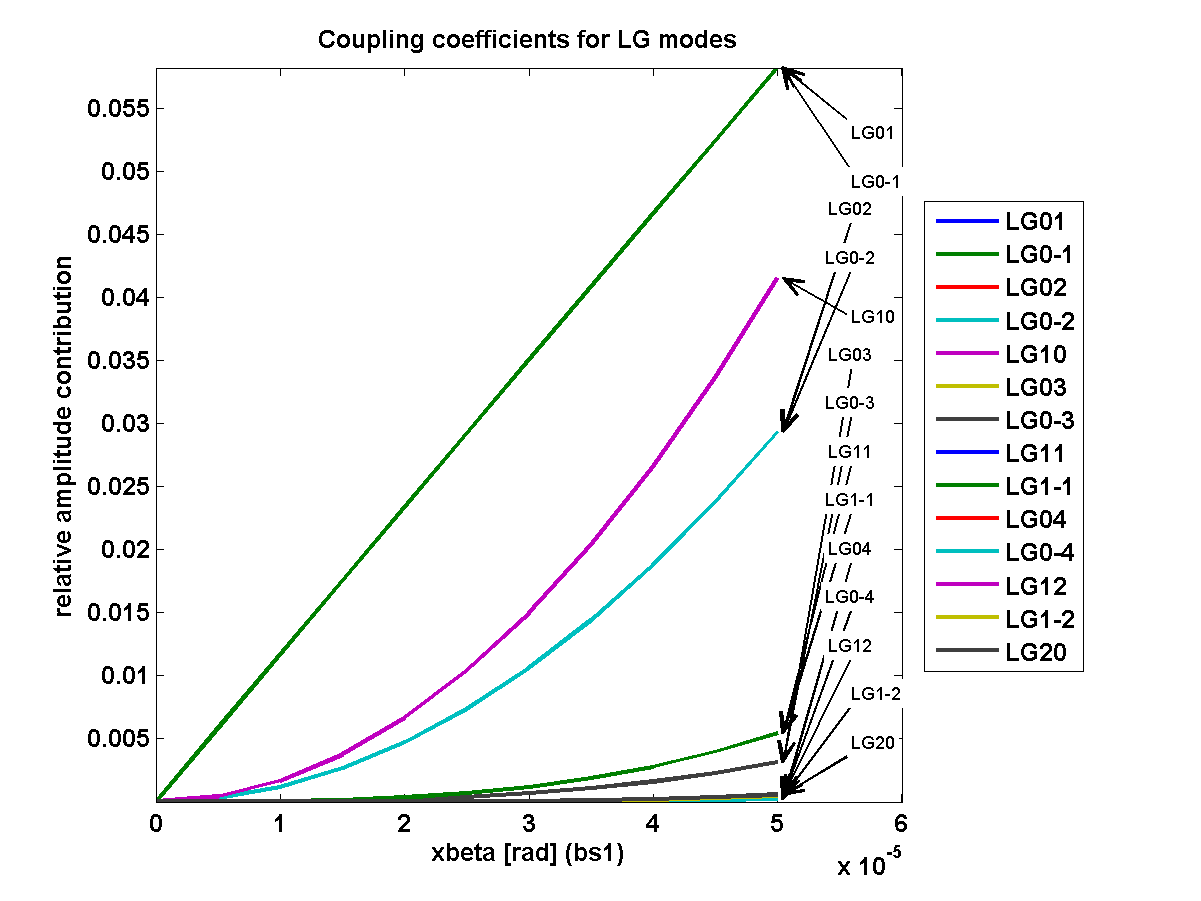 Credit: Simon Chelkowski
P. Fulda
GEO-ISC     Hannover    14.11.2010
21
Transmitted mode ‘decomposition’ result
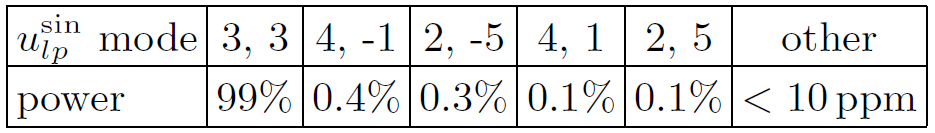 With small beams on off the shelf mirrors, no evidence for degradation from mirror surface defects
P. Fulda
GEO-ISC     Hannover    14.11.2010
22
Mode degradation due to degeneracy
Mirror defects cause coupling into other modes of the same order
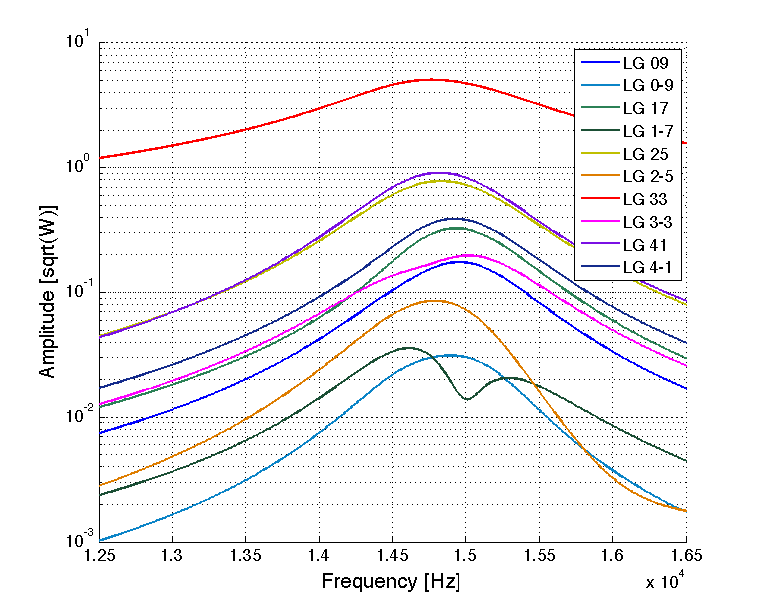 Amplitude [W1/2]
Credit: Charlotte Bond
P. Fulda
GEO-ISC     Hannover    14.11.2010
23
Impact of degeneracy on control signals
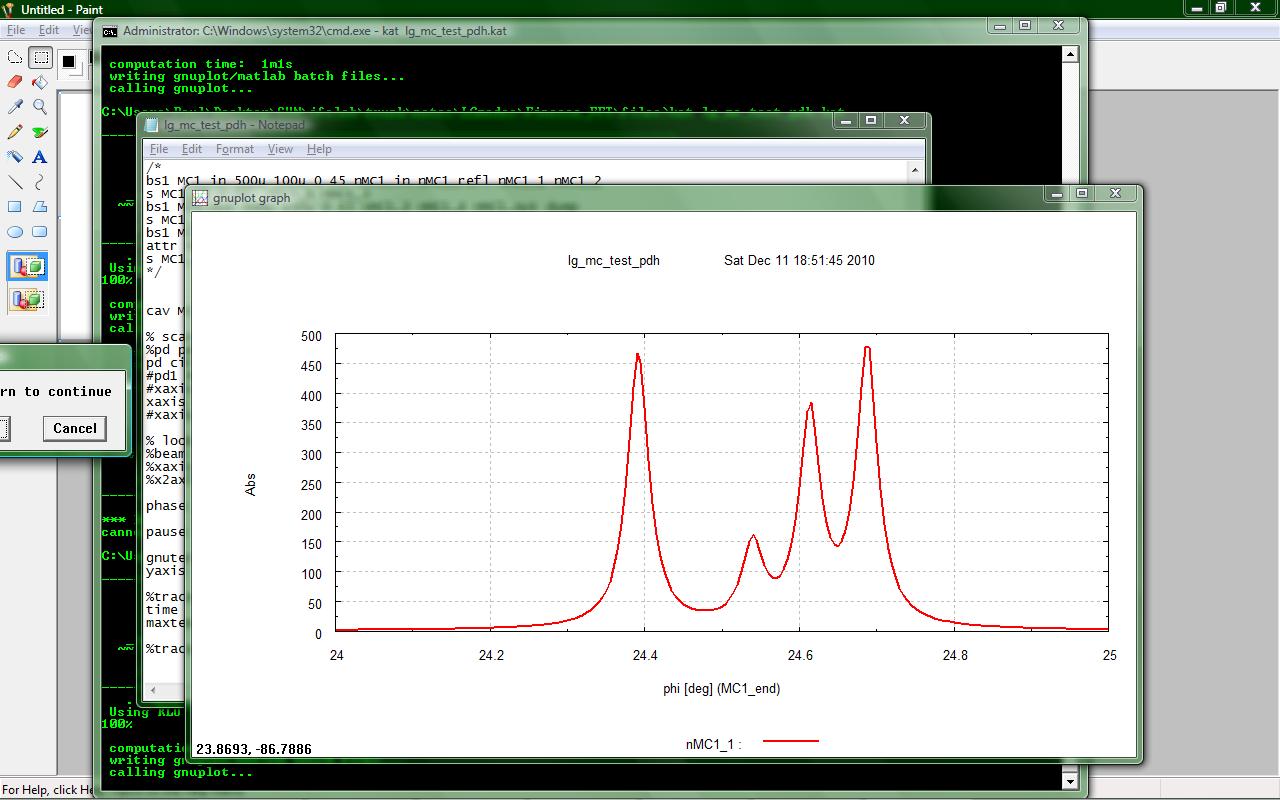 Simulated
example case
of astigmatic 
mode cleaner

Split peak
with multiple
zero crossings
in PDH signal
Circulating Power
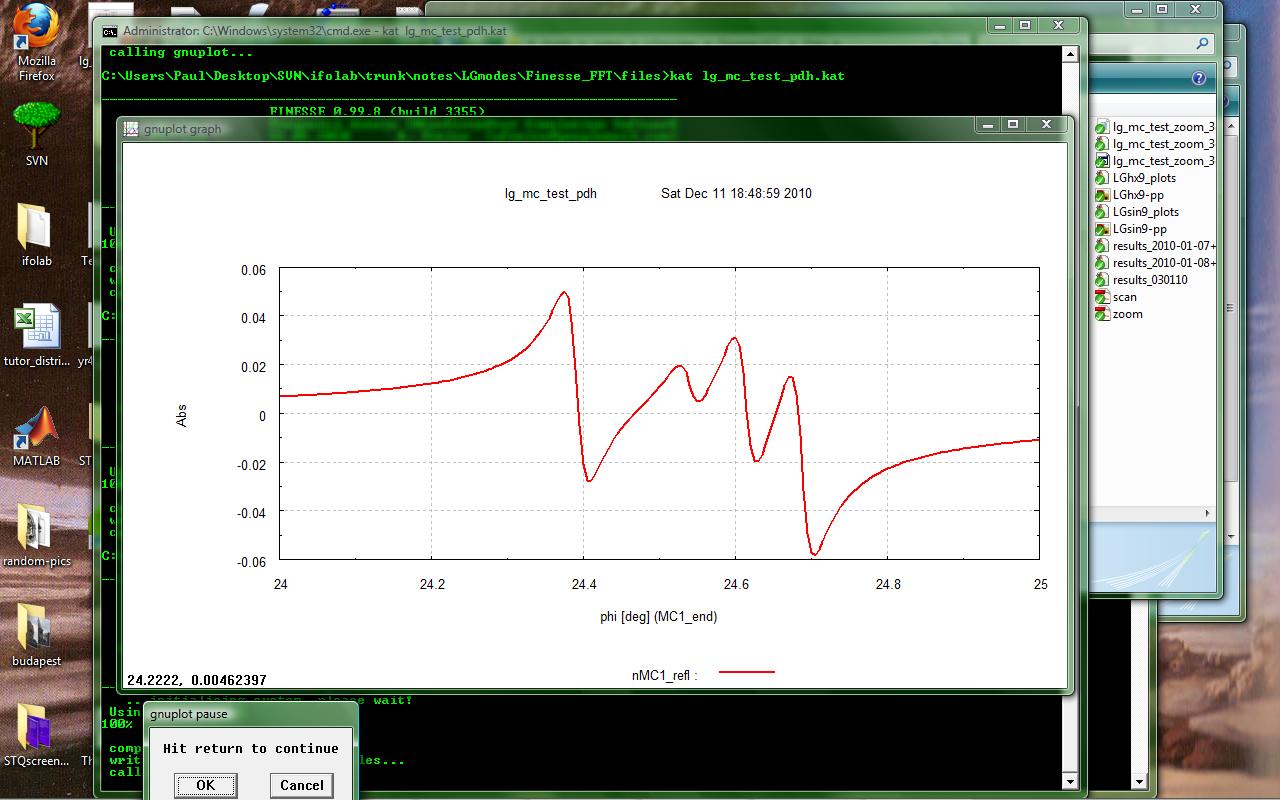 PDH Error Signal
Cavity tuning [deg]
P. Fulda
GEO-ISC     Hannover    14.11.2010
24
Impact of degeneracy on control signals
Measured transmission through astigmatic mode cleaner (Finesse ~6500) with LG33 mode input
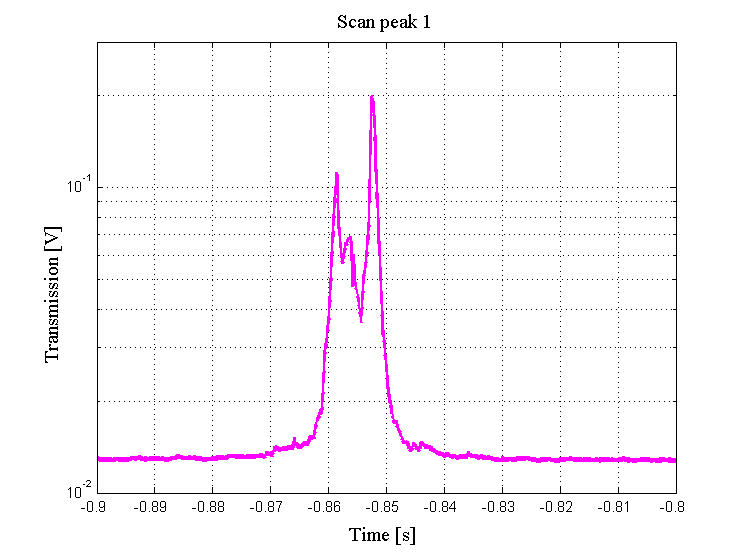 P. Fulda
GEO-ISC     Hannover    14.11.2010
25
Simulated scan of astigmatic mode cleaner
P. Fulda
GEO-ISC     Hannover    14.11.2010
26
Measured scan of astigmatic mode cleaner
P. Fulda
GEO-ISC     Hannover    14.11.2010
27
Conclusions
With perfect mirrors, sensing and control is very similar for LG00 and LG33

Lab demonstration has shown good longitudinal control signals for LG33 on small mirrors

Misalignment can couple slightly to degenerate modes even with perfect mirrors

Astigmatism and mirror surface defects can cause  problems for control signals – investigate more
P. Fulda
GEO-ISC     Hannover    14.11.2010
28
Future research program on LG modes
LG modes on suspended prototype interferometer

Alignment analysis of a Fabry-Perot cavity

Investigate ways of mitigating degeneracy effect

High power LG33 laser source
P. Fulda
GEO-ISC     Hannover    14.11.2010
29
LG mode research at the Glasgow 10m IFO
Inject LG33 mode into the Glasgow 10m
Crucial to test LG modes with suspended optics, high finesse cavities and full ASC/LSC systems
We will get a better idea of the extent of degeneracy problems to expect in detectors
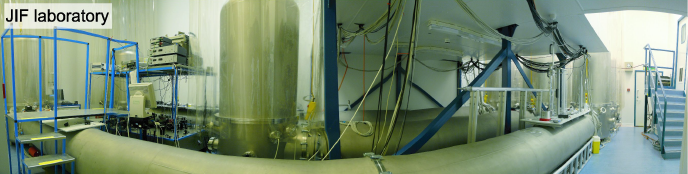 P. Fulda
GEO-ISC     Hannover    14.11.2010
30
LG mode research at the Glasgow 10m IFO
F = 1000
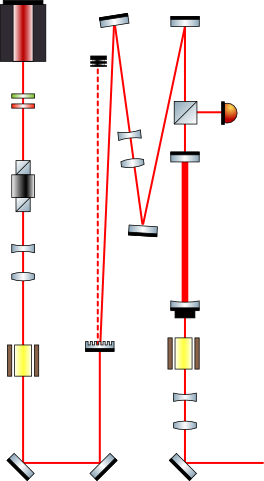 F = 10,000
Edgar / Hild
P. Fulda
GEO-ISC     Hannover    14.11.2010
31
Compact auto-alignment system with LG33
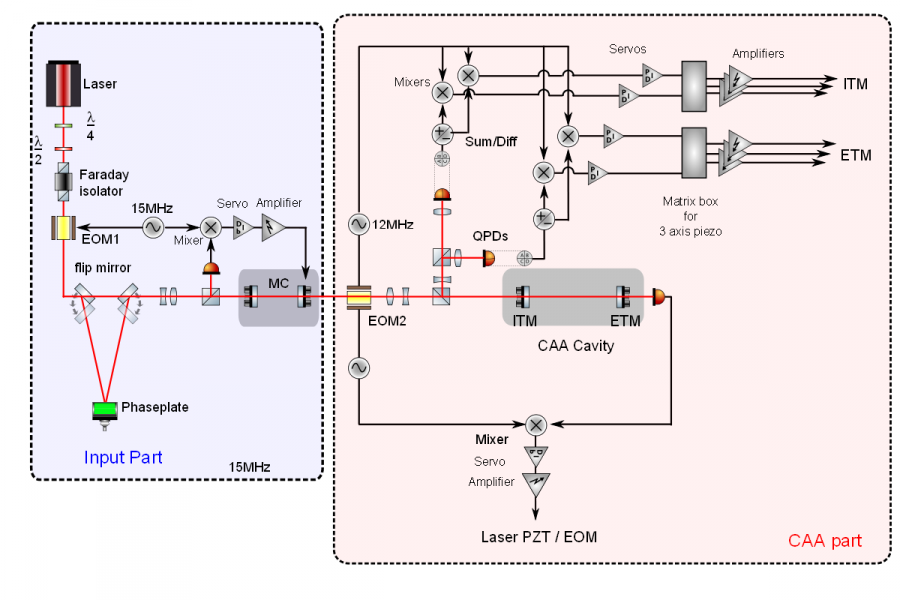 Credit: Keiko Kokeyama
P. Fulda
GEO-ISC     Hannover    14.11.2010
32
Thankyou for listening, any questions?
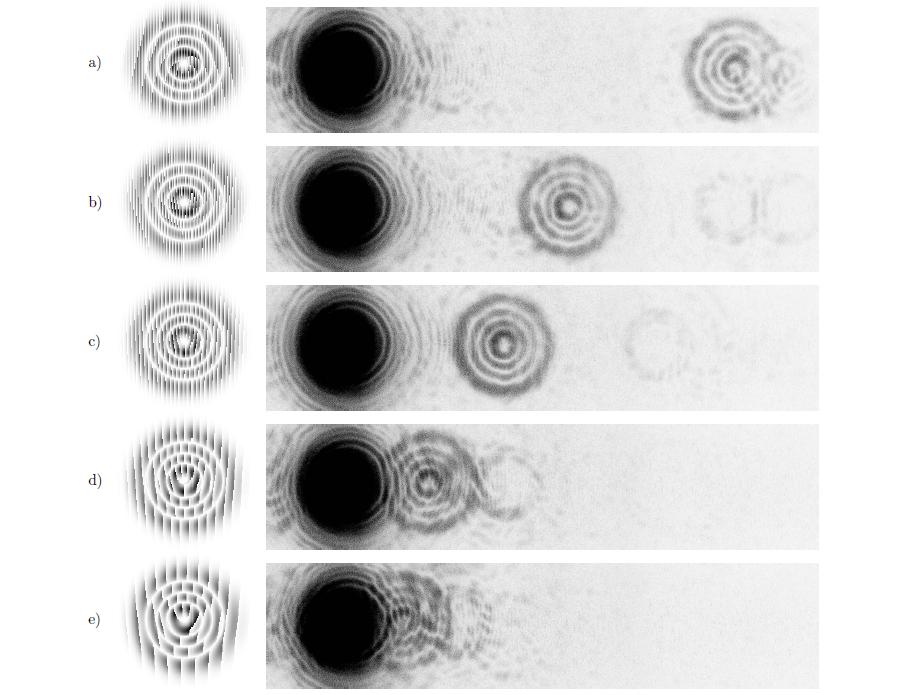 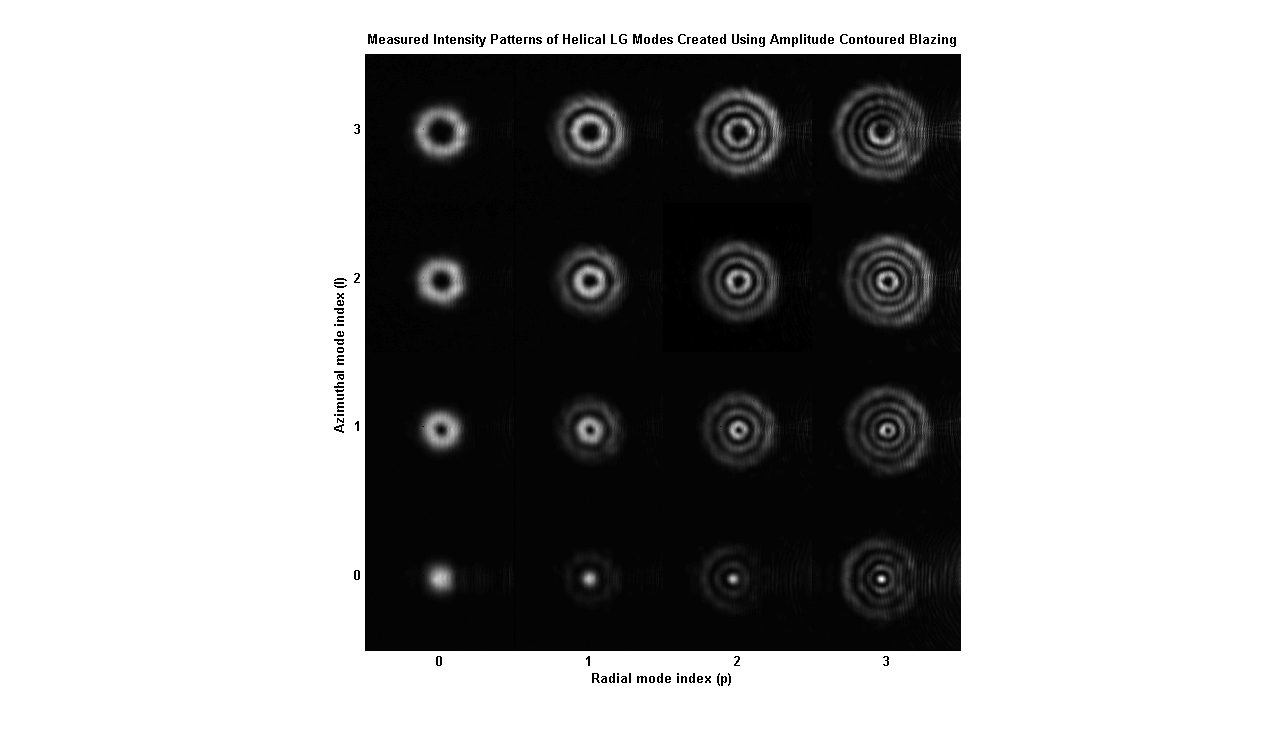 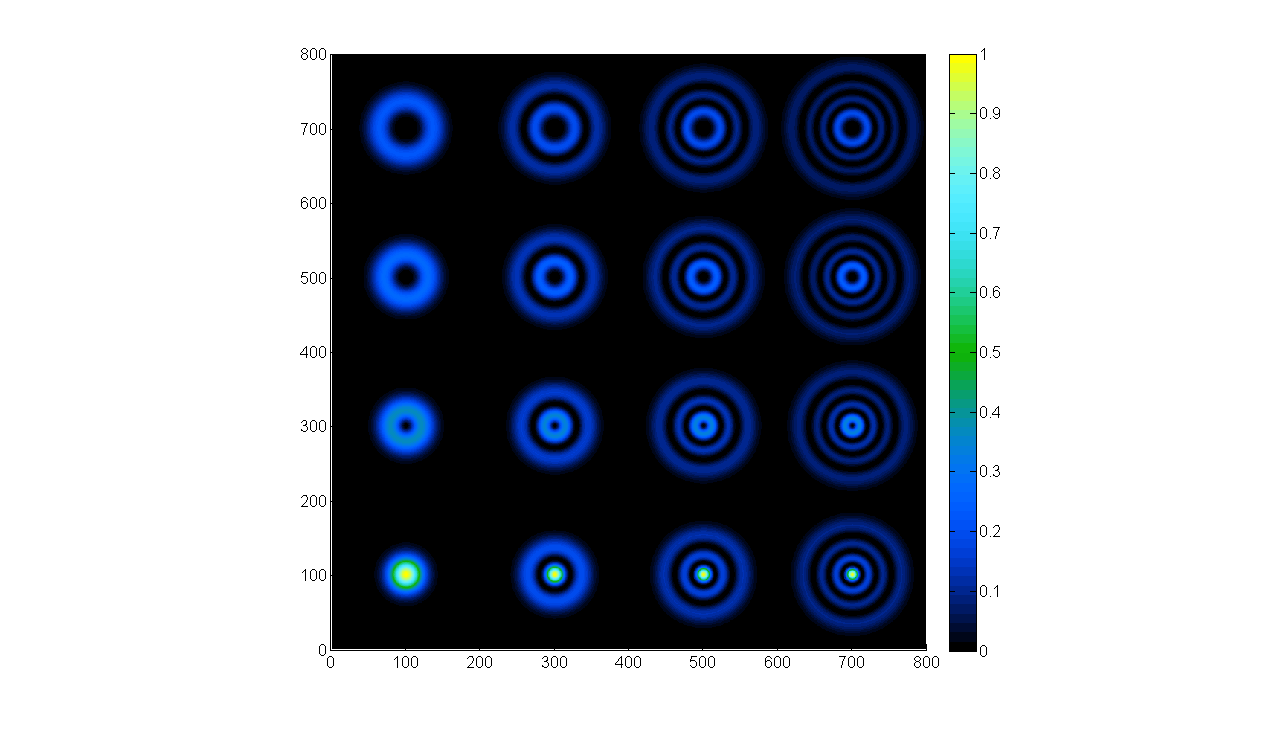 P. Fulda
GEO-ISC     Hannover    14.11.2010
33
Helical modes in triangular mode cleaners (TMCs)
We expected that helical modes will not pass through a cavity with and odd number of mirrors







Only vertically (anti-)symmetric modes will pass
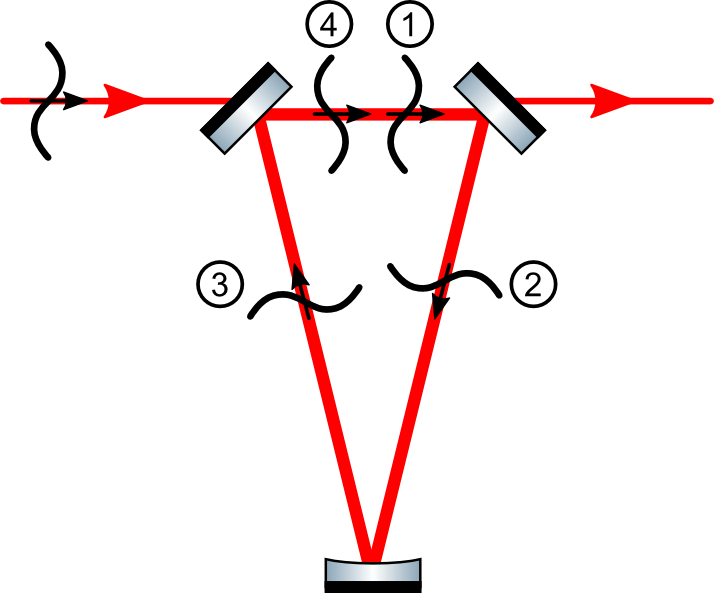 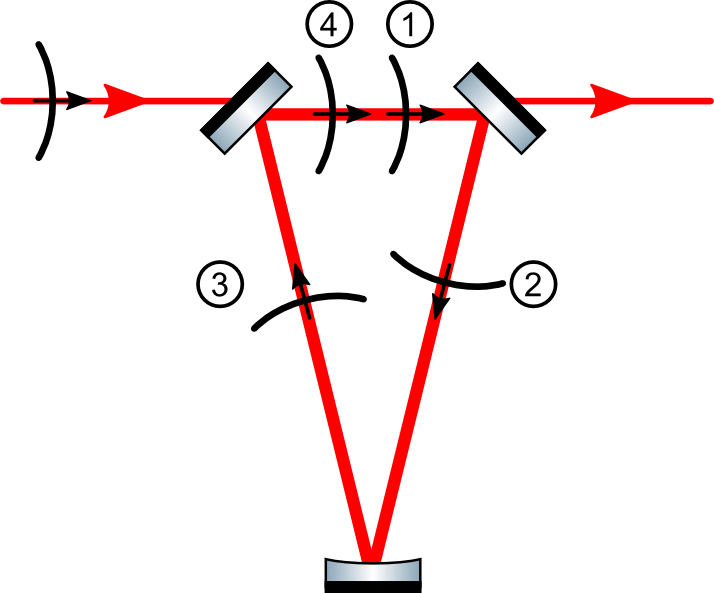 P. Fulda
GEO-ISC     Hannover    14.11.2010
34
Helical modes in TMCs
Helical mode composed of vertically symmetric and anti-symmetric sinusoidal modes
TMC separates these out; only one can pass
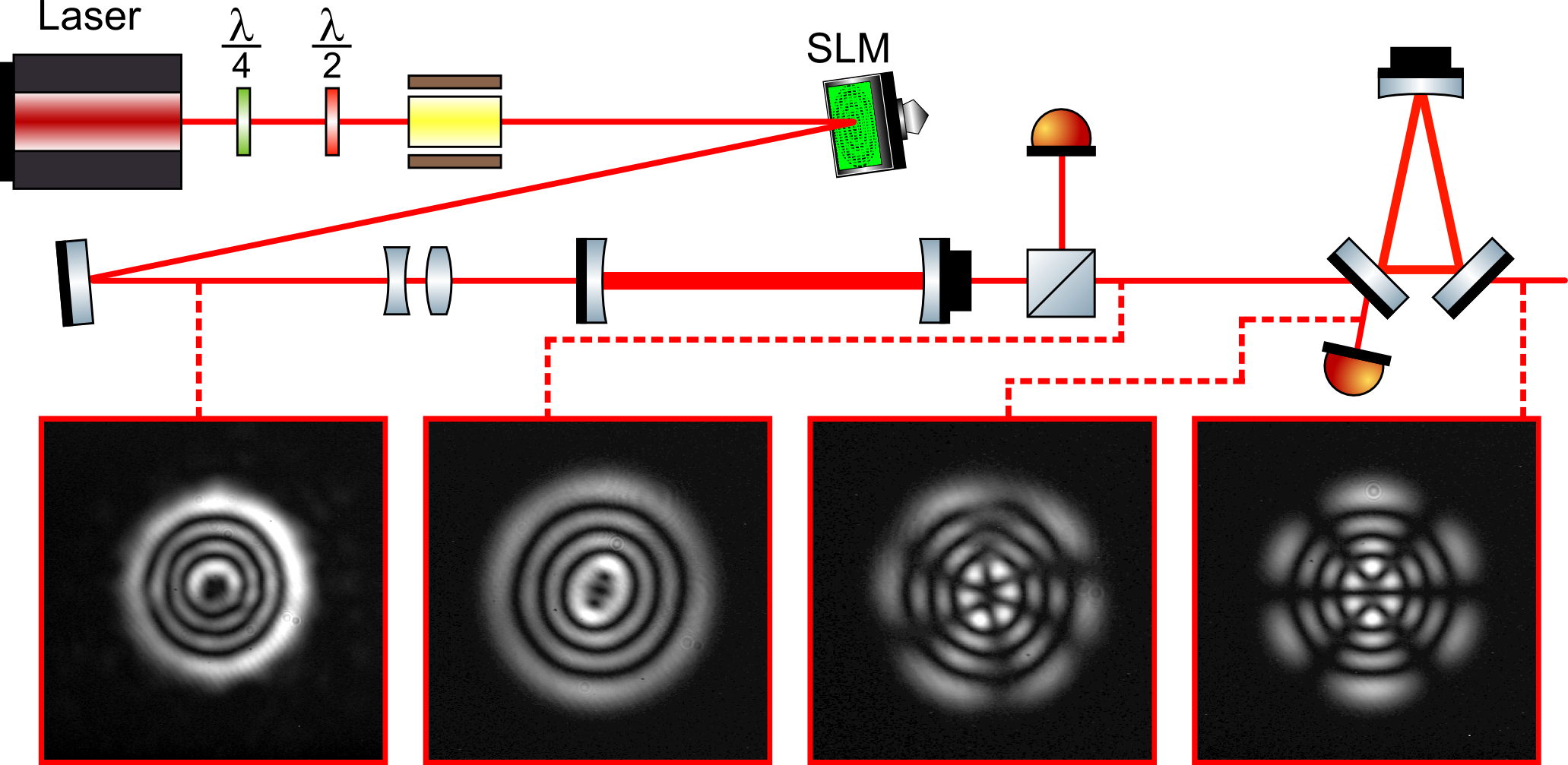 P. Fulda
GEO-ISC     Hannover    14.11.2010
35
Astigmatism in TMCs
In a TMC, the beam is incident upon a curved mirror at a non-normal angle
The cavity eigenmode is therefore astigmatic
LG modes cannot describe astigmatism, so the eigenmode cannot be a pure LG mode
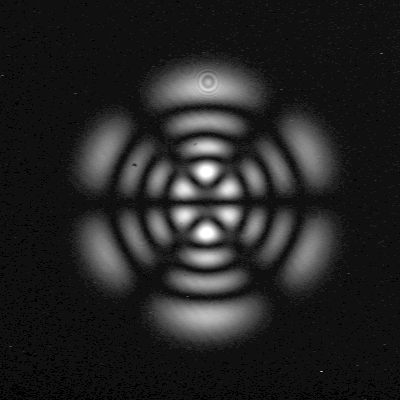 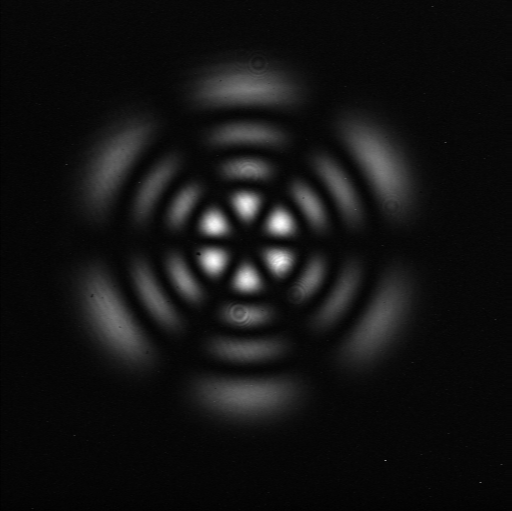 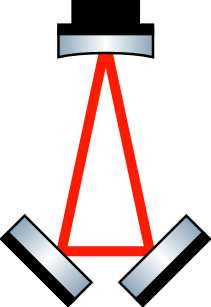 Contrast enhanced for clarity
Contrast enhanced for clarity
P. Fulda
GEO-ISC     Hannover    14.11.2010
36
Degradation of PDH control signal
Scan of triangular mode cleaner (astigmatism)
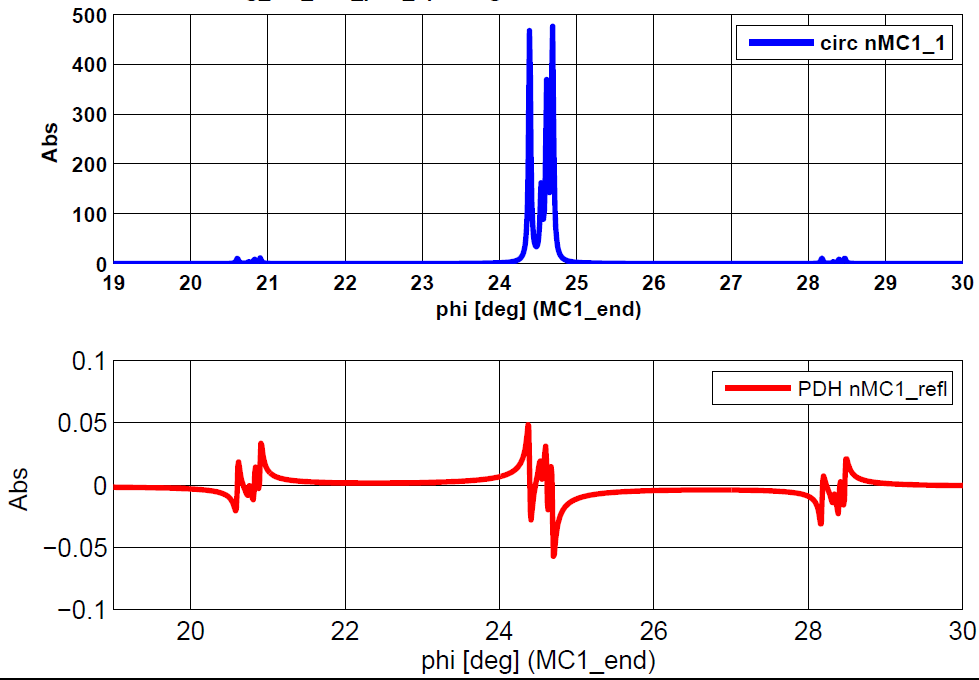 P. Fulda
GEO-ISC     Hannover    14.11.2010
37
Differential arm cavity misalignment coupling to dark port power
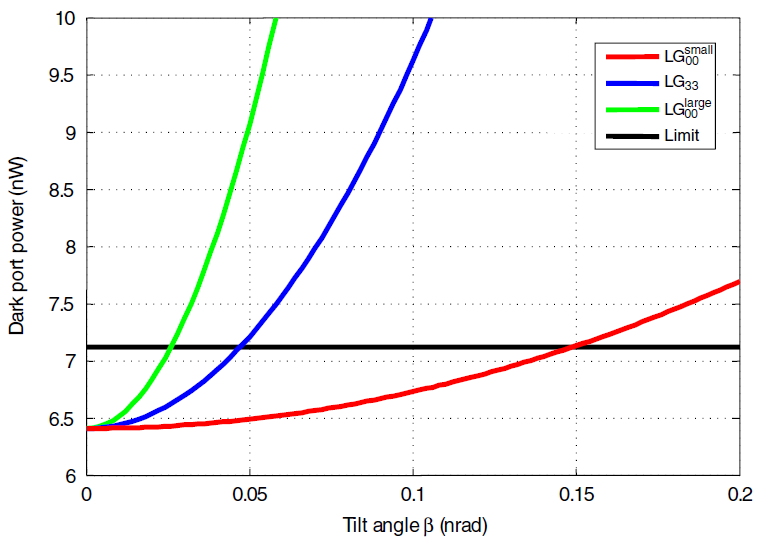 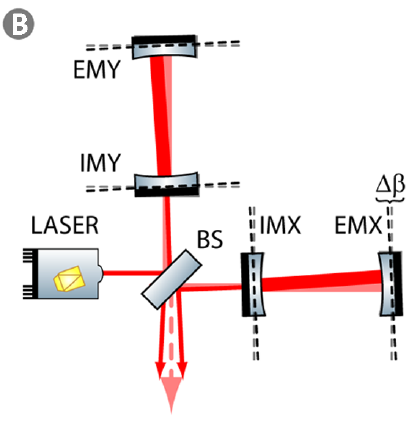 LG00 tilt limit = 26prad
LG33 tilt limit = 46prad
P. Fulda
GEO-ISC     Hannover    14.11.2010
38
Differential arm cavity misalignment coupling to dark port power
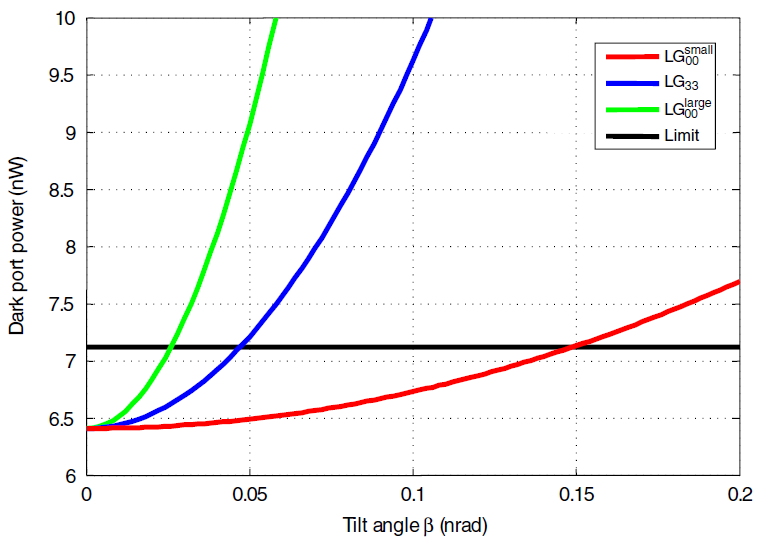 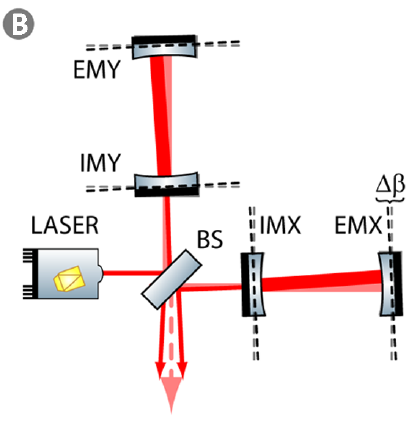 LG00 tilt limit = 26prad
LG33 tilt limit = 46prad
LG33 better than LG00 here
P. Fulda
GEO-ISC     Hannover    14.11.2010
39
Input mode purity estimations
Measured LMC throughput efficiency = 63%
Helical input power = 2.93mW, output = 1.21mW
Sinusoidal input power = 1.53mW, output = 0.496mW
purity
>99%
purity
~66%
purity
>99%
purity
~51%
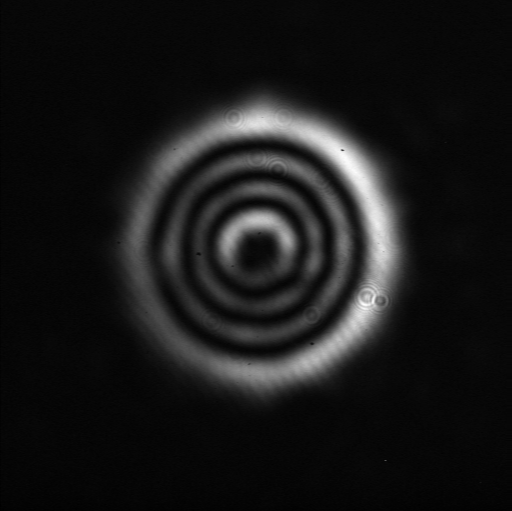 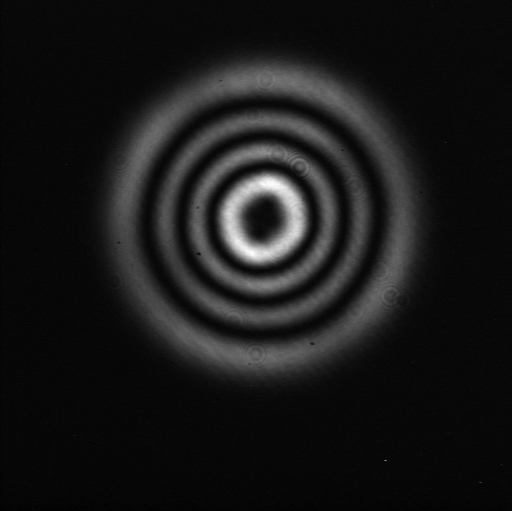 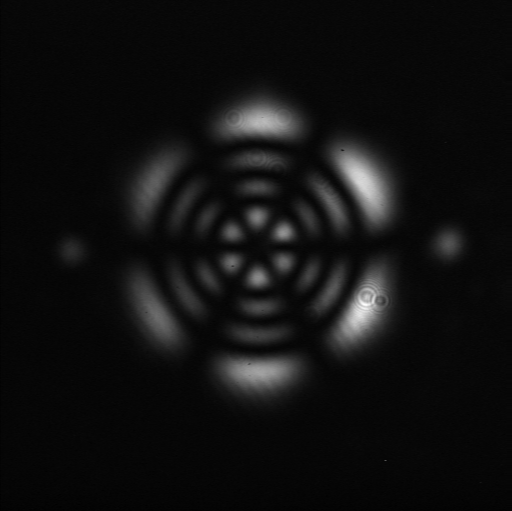 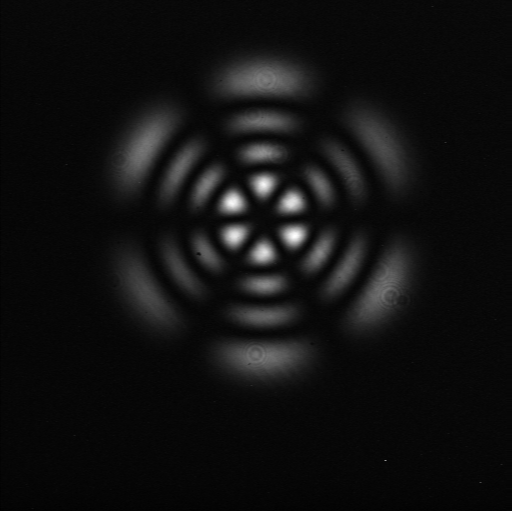 P. Fulda
GEO-ISC     Hannover    14.11.2010
40
Coupling of tilt to phase in FP cavity
We investigated the tilt to phase coupling in a 3km cavity
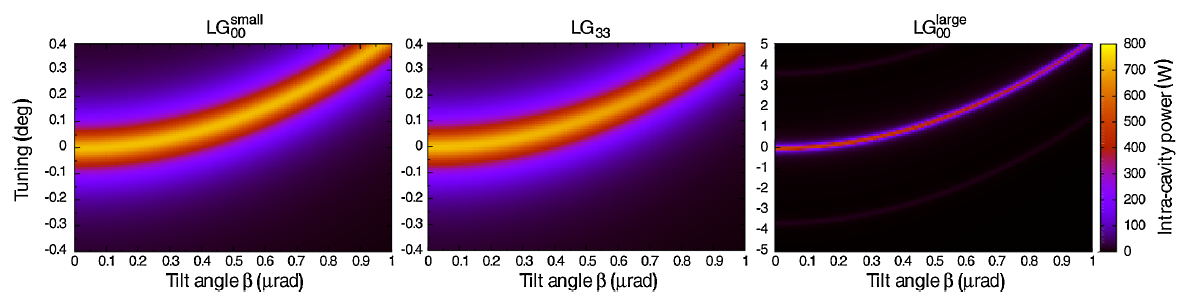 Cavity tuning (  )
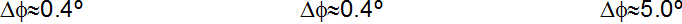 P. Fulda
GEO-ISC     Hannover    14.11.2010
41
Coupling of tilt to phase in FP cavity
We investigated the tilt to phase coupling in a 3km cavity
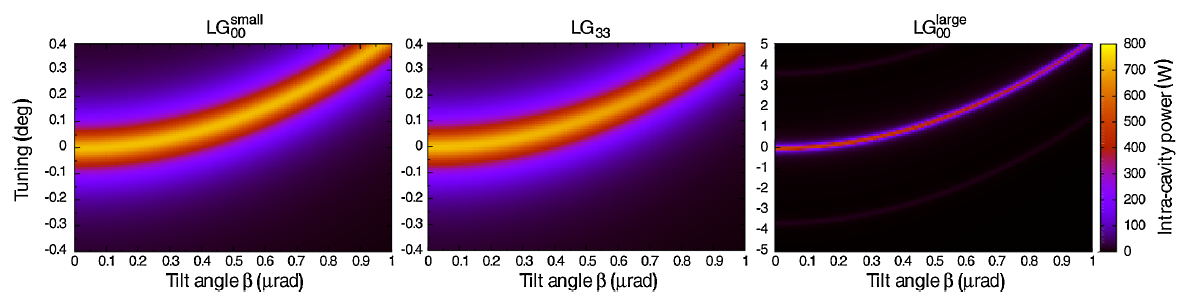 LG33 much better than LG00; beam parameters the dominant factor here
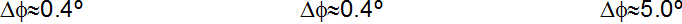 P. Fulda
GEO-ISC     Hannover    14.11.2010
42